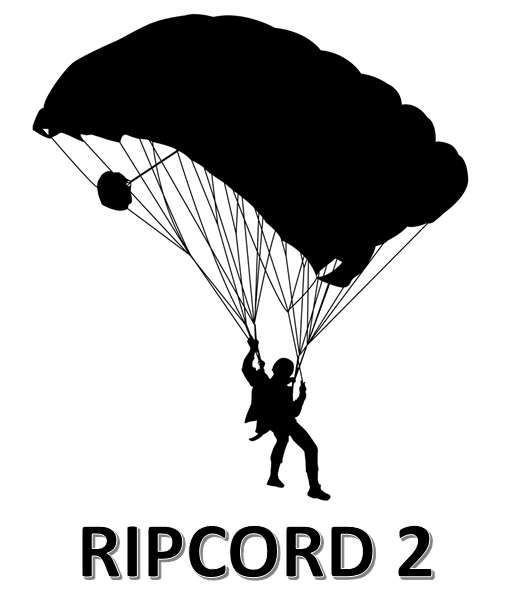 Routine Pressure Wire Assessment Versus Conventional Angiography in the Management of Patients With Coronary Artery Disease:
The RIPCORD 2 Trial
Nick Curzen BM(Hons) PhD FRCP
Professor of Interventional Cardiology
Southampton, UK

On behalf of the RIPCORD2 Investigators
Stables R, Mullen L, Elguindy M, Nicholas Z, Aboul-Enien Y, Kemp I, O’Kane P, Hobson A, Johnson T, Khan S, Wheatcroft S, Garg S, Zaman A, Mamas MA, Nolan J, Jadhav S, Berry C, Watkins S, Hildick-Smith D, Gunn J, Conway D, Hoye A, Fazal I, Hanratty C, De Bruyne B.
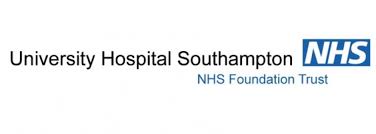 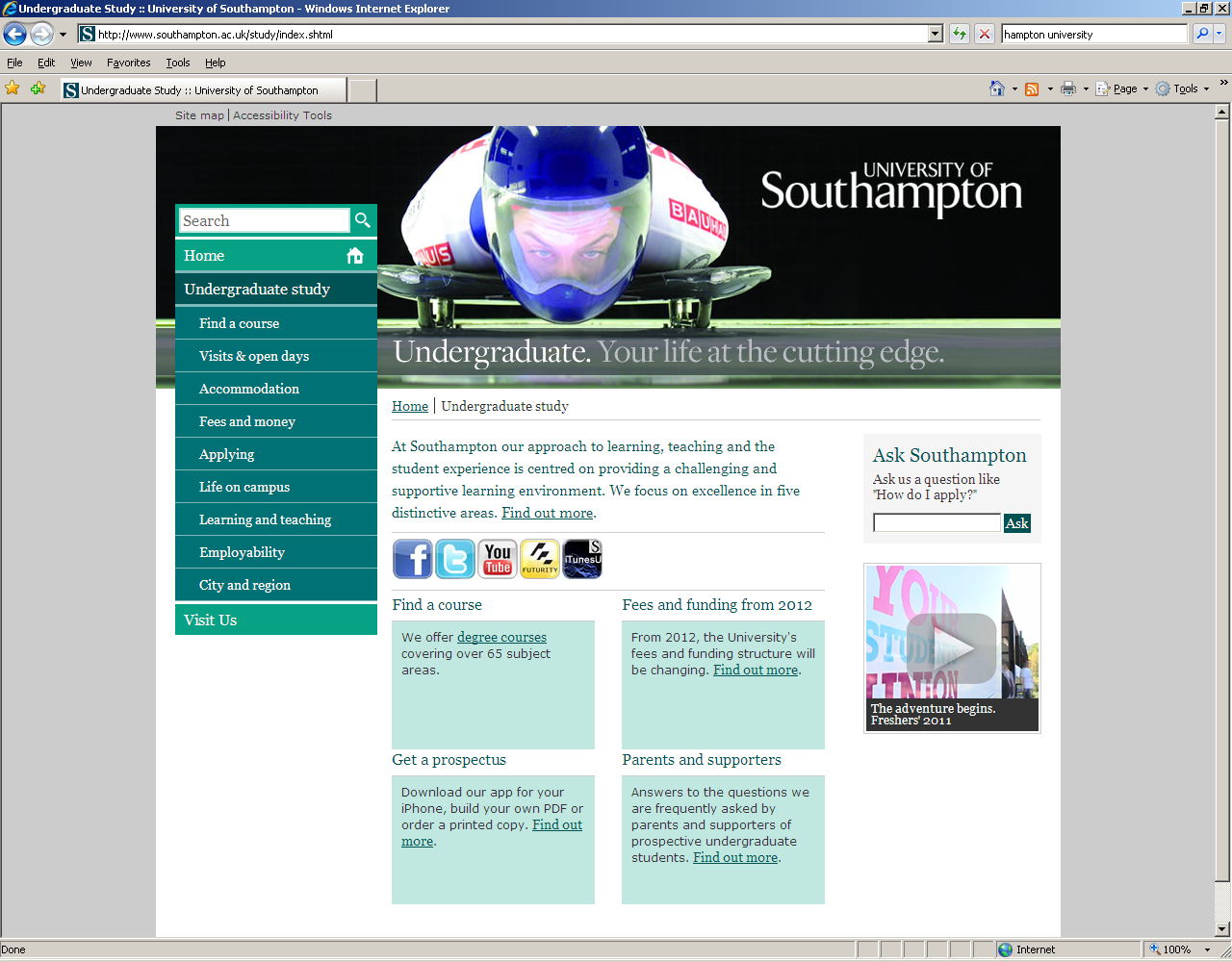 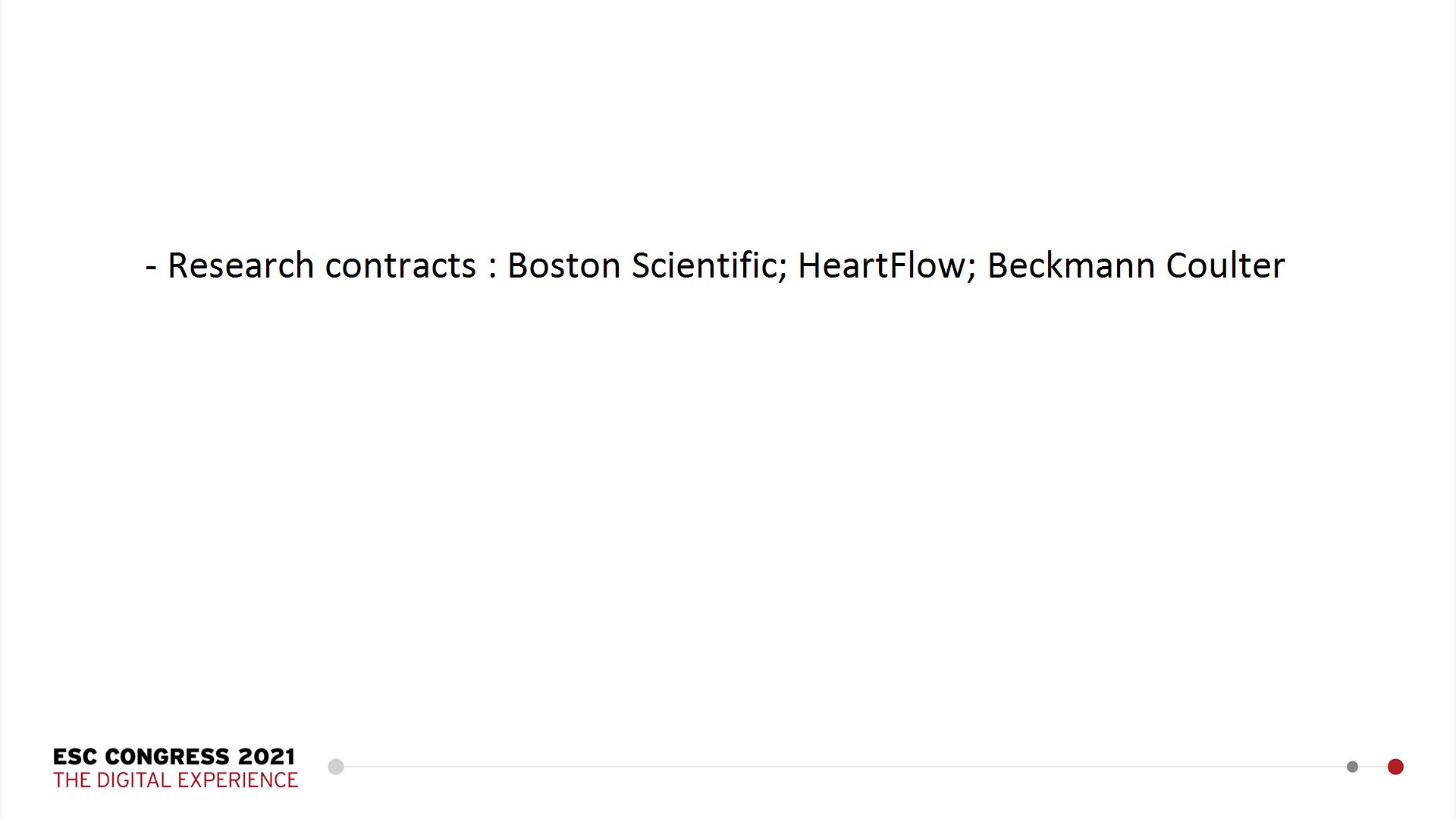 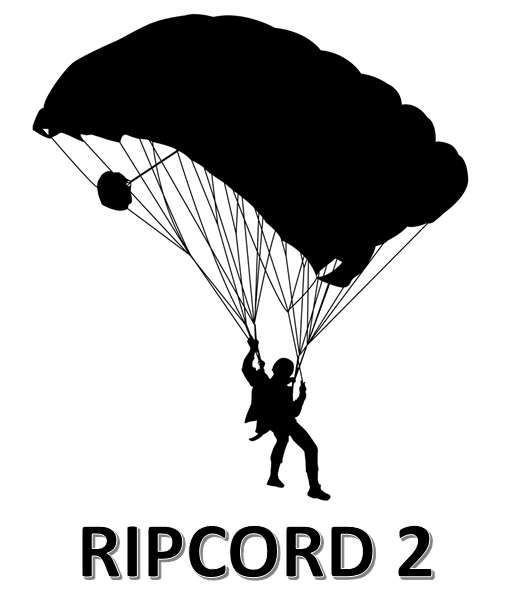 Financial Disclosures
RIPCORD2 was funded by an unrestricted research grant from Boston Scientific Corp.

BSC had no role in the design, data collection, analysis or dissemination of the trial

The trial sponsor was University Hospital Southampton NHS Foundation Trust

NC reports:
Grants from Boston Scientific, HeartFlow, Beckmann Coulter
Speaker fees consultancy from Boston Scientific, Abbott, HeartFlow, Edwards
Travel sponsorship from Boston Scientific, Abbott, HeartFlow, Edwards, Biosensors
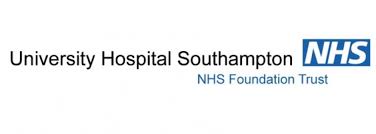 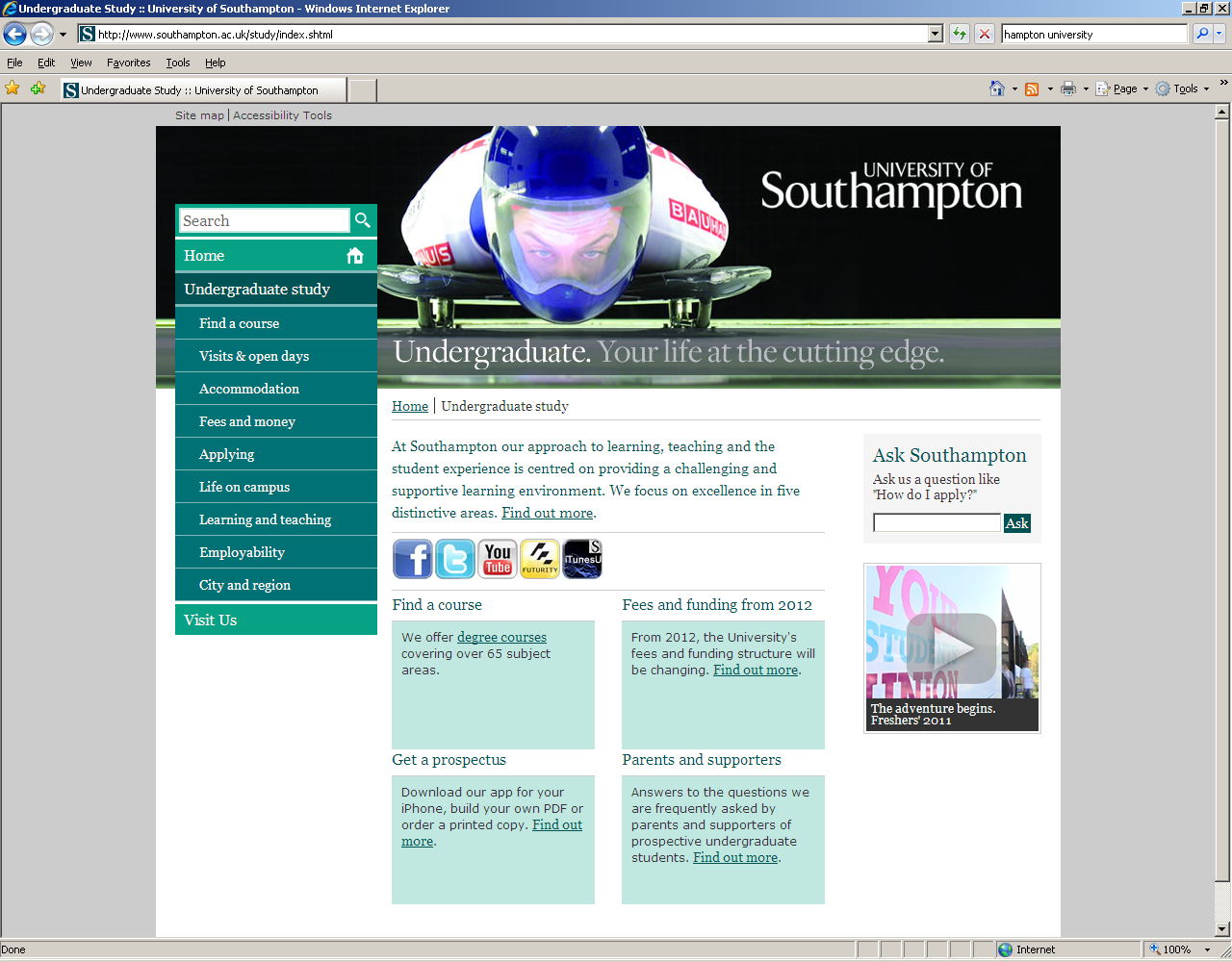 BACKGROUND
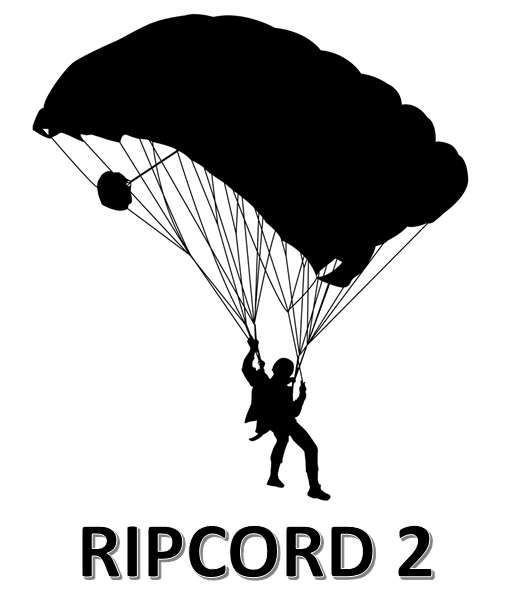 What we know about the clinical value of FFR
Randomised trials: FFR versus angio in patients committed to PCI
Observational Studies of effect of FFR
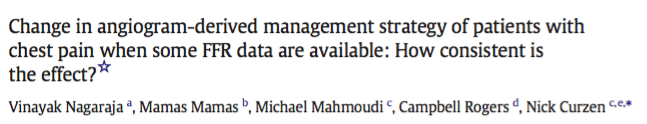 DEFER; FAME; FAME2
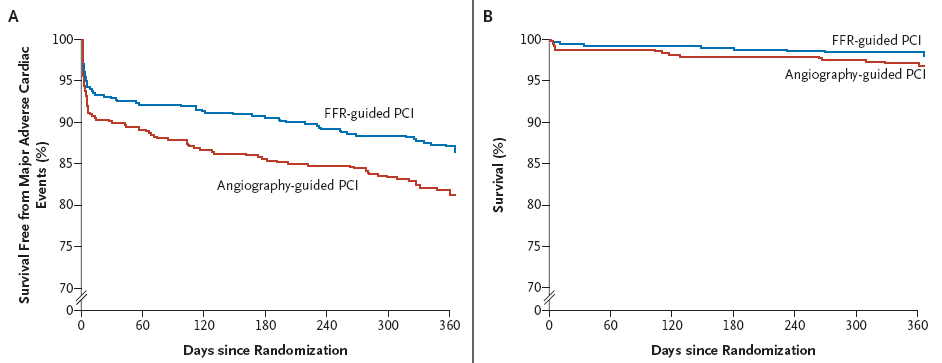 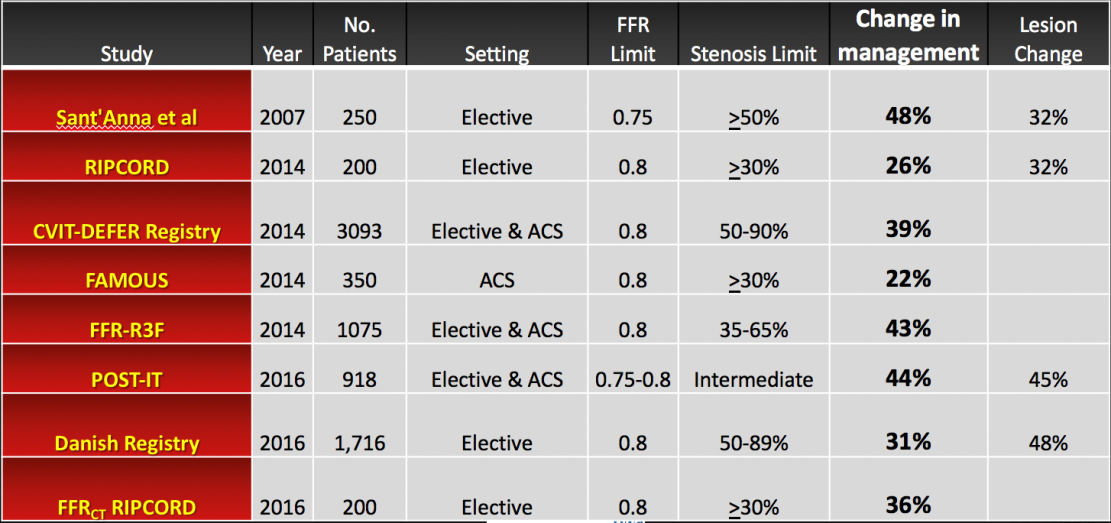 Less stent; less radiation & contrast
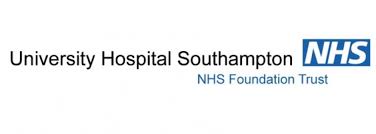 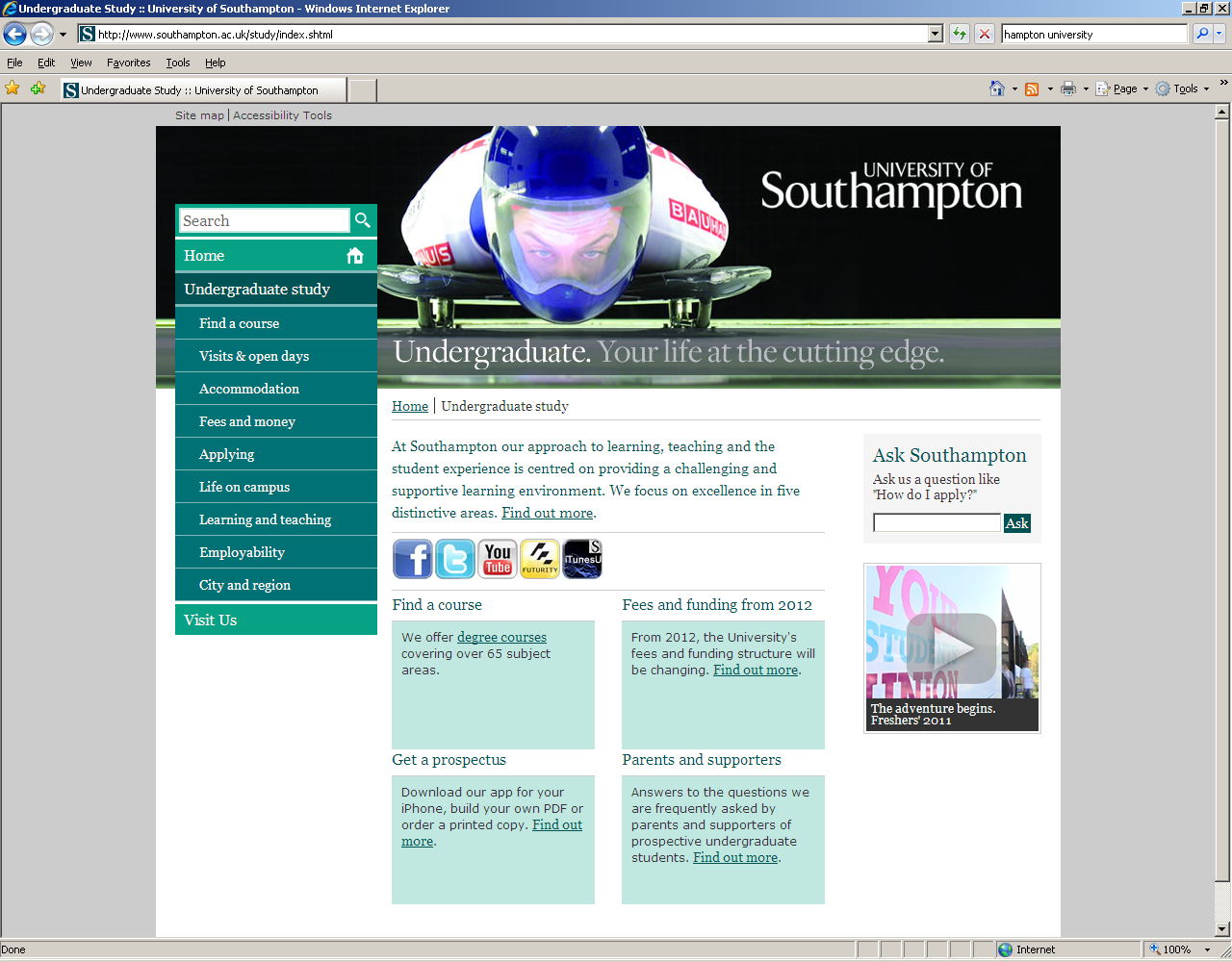 BACKGROUND
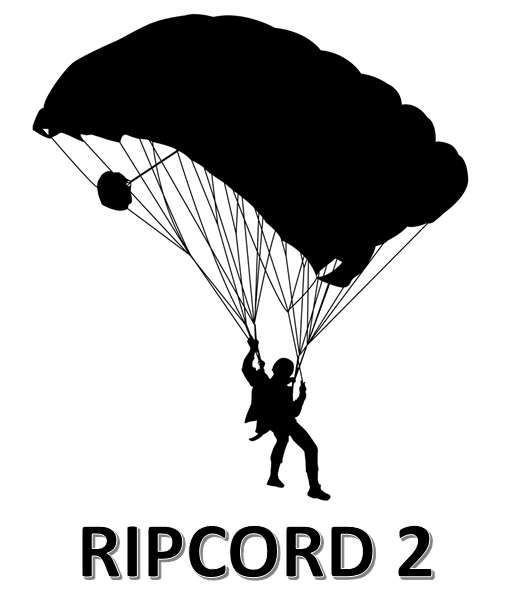 What we know about the clinical value of FFR
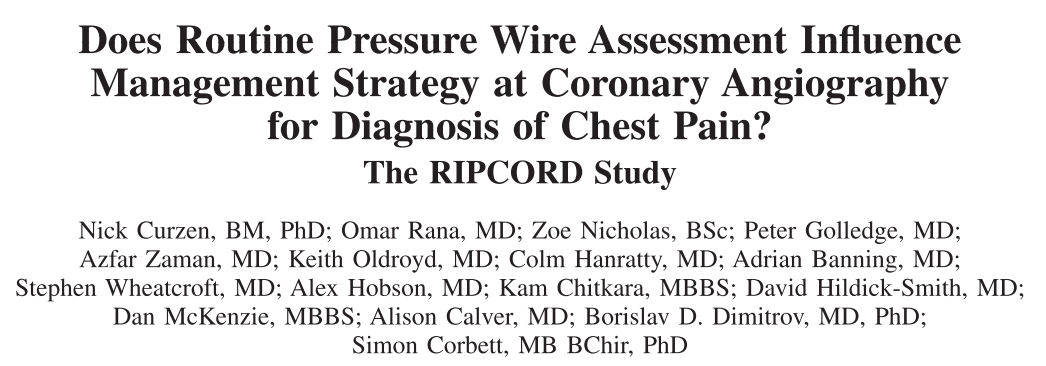 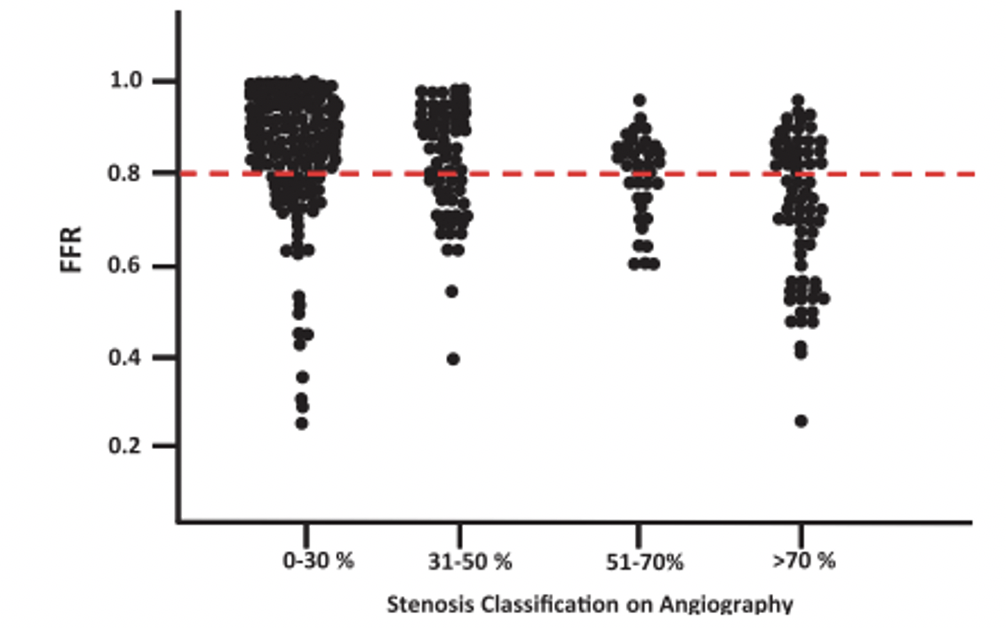 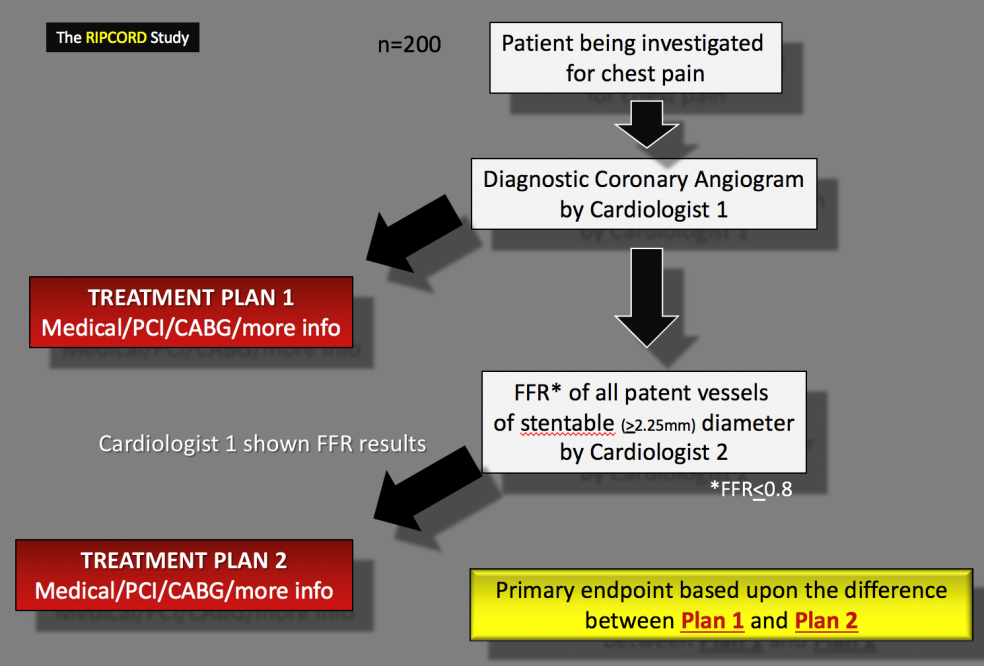 Discrepancy between angio & FFR in 32% of lesions

Change in management in 26% of cases
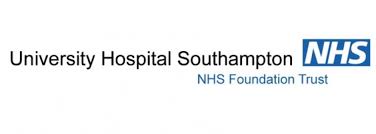 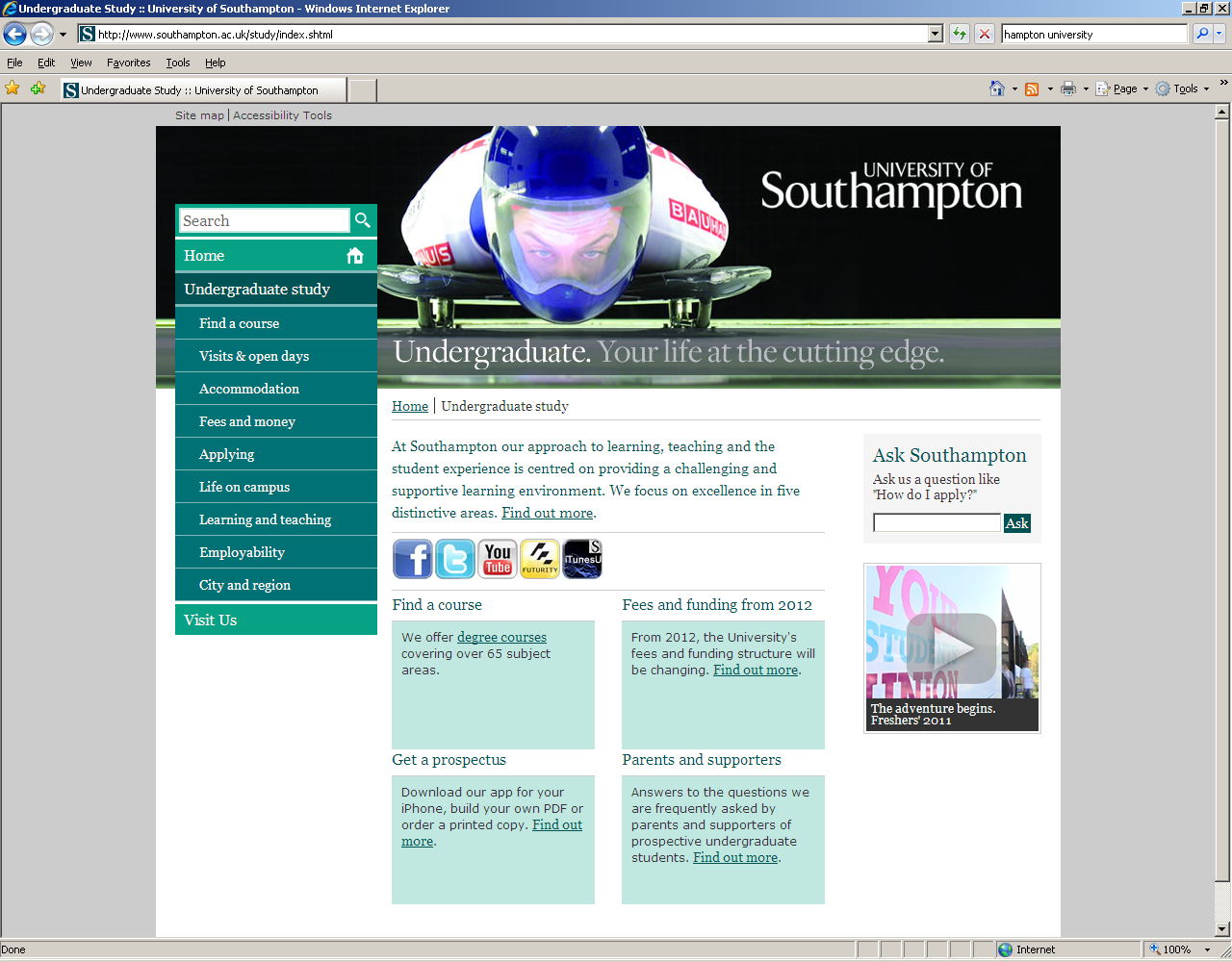 BACKGROUND
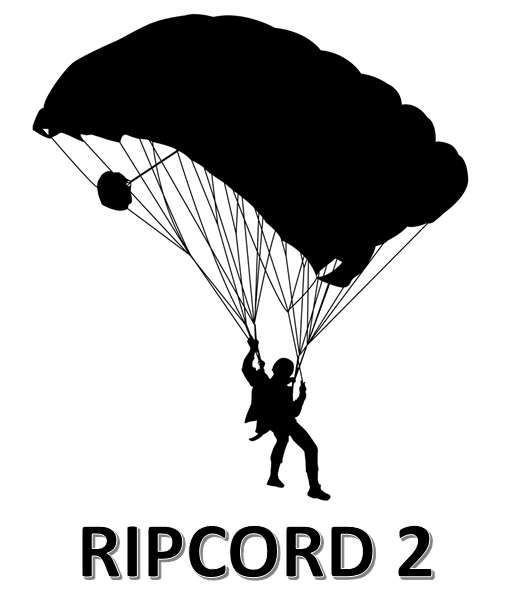 What we don’t know about the clinical value of FFR
Randomised comparison to assess the value of systematic FFR at the stage of the diagnostic angiogram
FUTURE trial:  recruitment stopped early
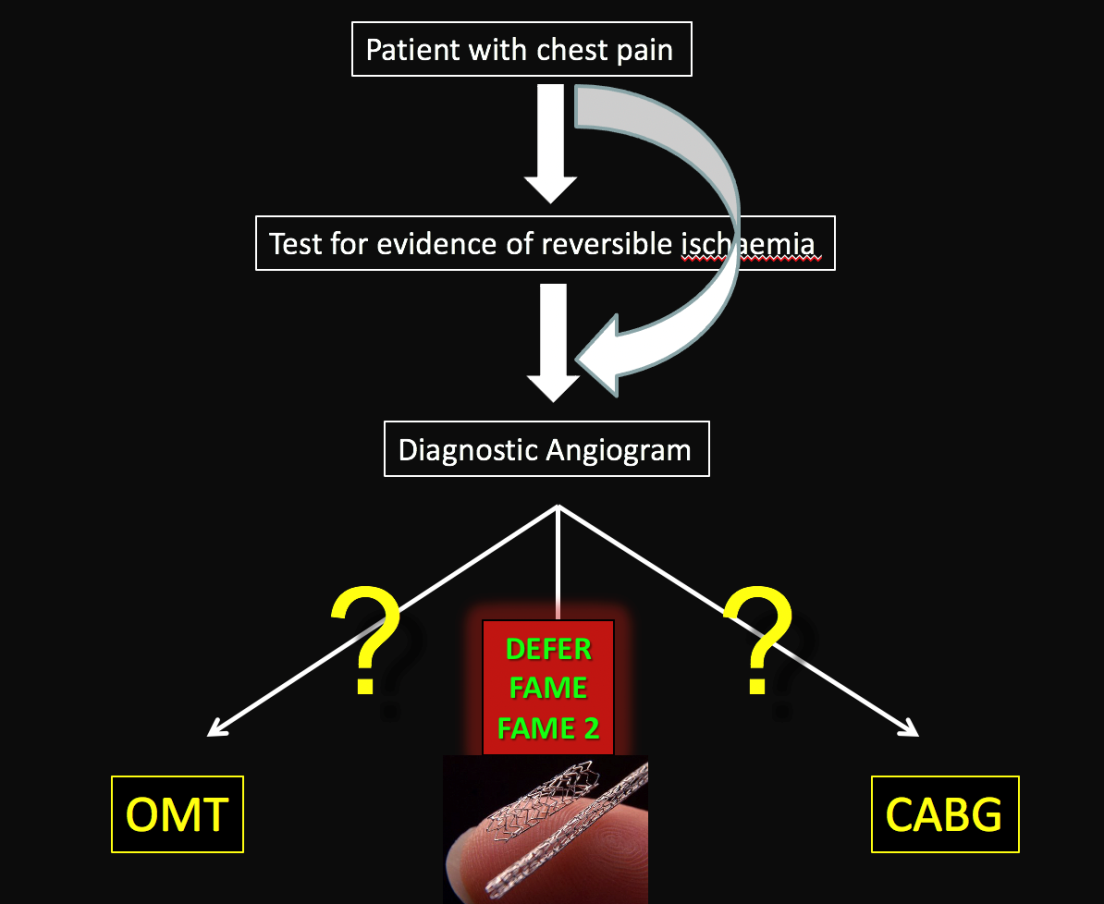 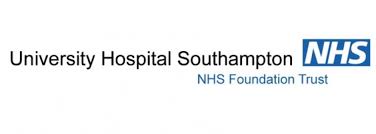 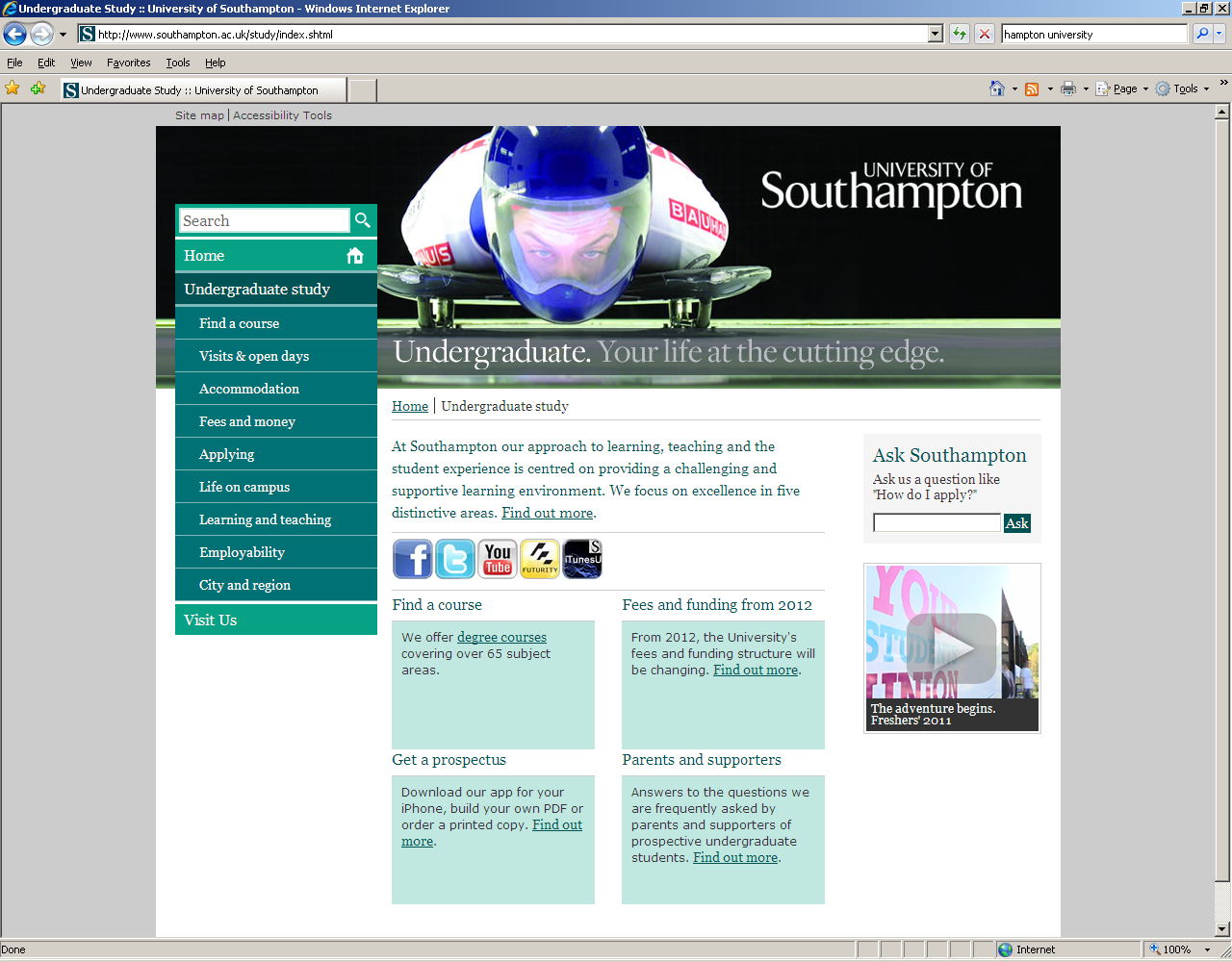 HYPOTHESIS
That systematic, FFR-guided assessment of coronary artery disease would be superior, 
in terms of resource utilisation & quality of life, to assessment by angiography alone 
at the stage of diagnostic invasive coronary angiography (ICA).
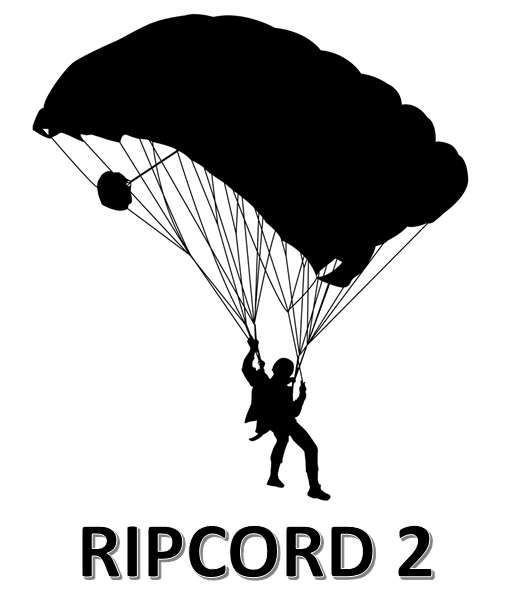 Design
Open label, randomised, controlled, multicentre trial
Co-Primary Endpoints
-Primary Economic Endpoint: Total hospital costs at 12 months
-Primary Quality of Life: Quality of Life at 12 months
Power Calculations
Total Cost
We assumed an average baseline cost of £4615, & expected a wide standard deviation (£1850).  
Sample size of 1030 subjects would provide 80% power at an alpha of 0.05, to detect an absolute change of 7%.  
Because of expected non-parametric data, we increased the sample size to 1100.
QoL
In terms of the EQ-5D-5L data, we assumed a baseline mean (SD) score of 74.3 (16.7). 
Evaluable data on 1040 patients would afford 80% power to detect an absolute difference of 3 points or 4% of the 
observed value.
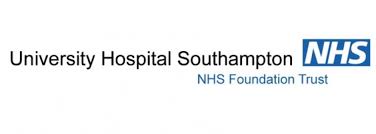 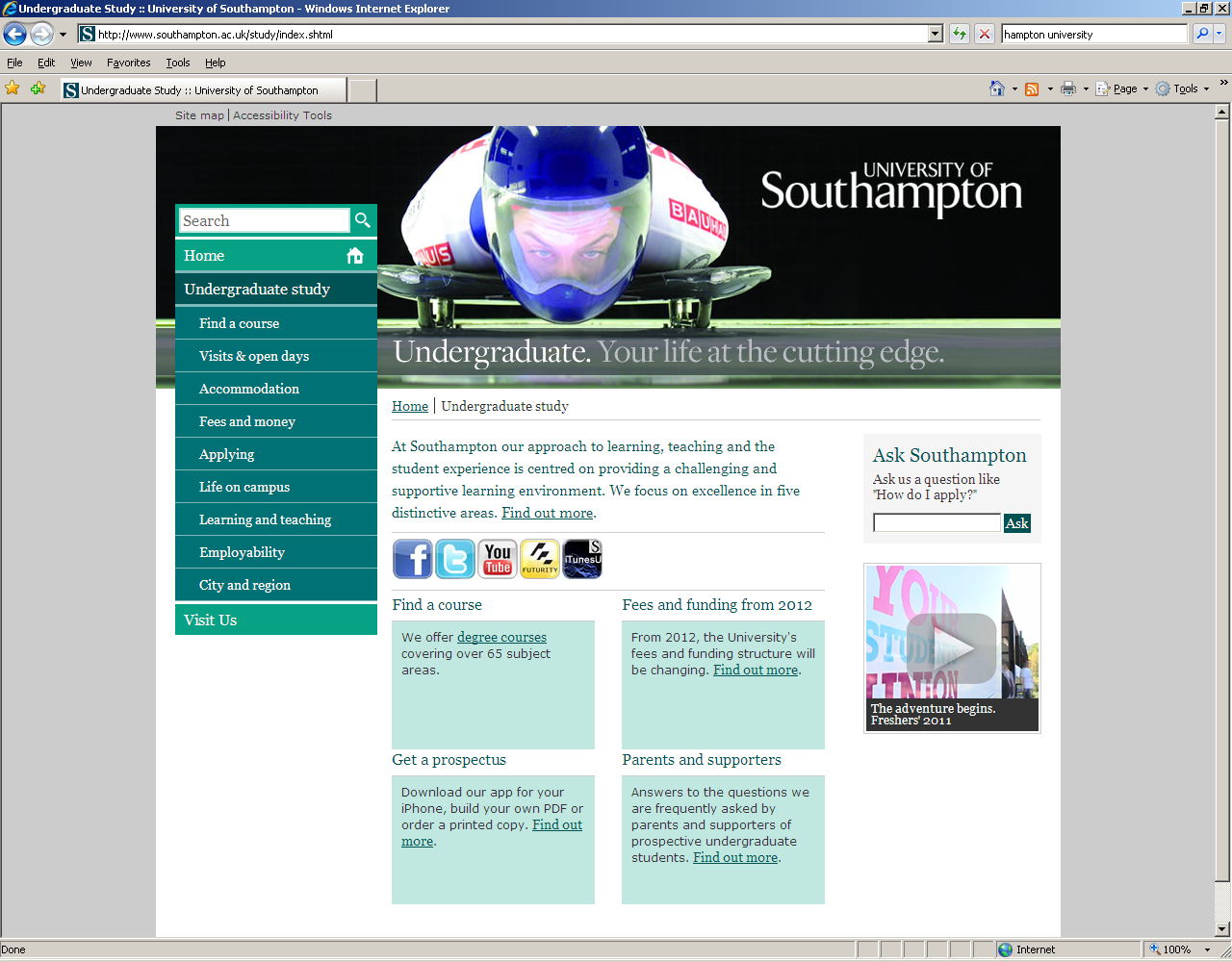 METHODS
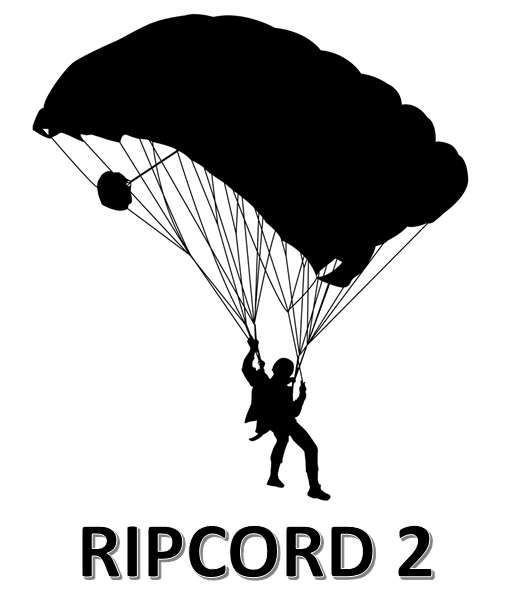 1100 patients randomised in 17 UK centres
Scheduled to undergo diagnostic coronary angiography for either stable angina or non-ST elevation MI
Key Angiographic Inclusion Criterion
- Presence of potentially haemodynamically significant coronary disease defined as:
any stenosis >30% reduction in luminal diameter, by visual estimate, in at least one vessel (main or branch) 
of sufficient calibre to permit the potential performance of PCI /CABG- approximately 2.25 mm diameter.
Randomisation
- After angiography and in cath lab
- Web-based 
- Randomisation to either: 	
angiographic guidance alone [ANGIO ONLY] or
(b) FFR assessment of all epicardial vessels of a calibre that would be sufficient for stent or graft. [ANGIO+FFR]
 
- FFR not required for:  CTOs – allocated FFR=0.5; vessels with < TIMI 3 flow

- i.c. or i.v. adenosine at operator discretion
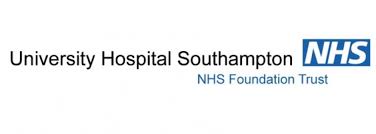 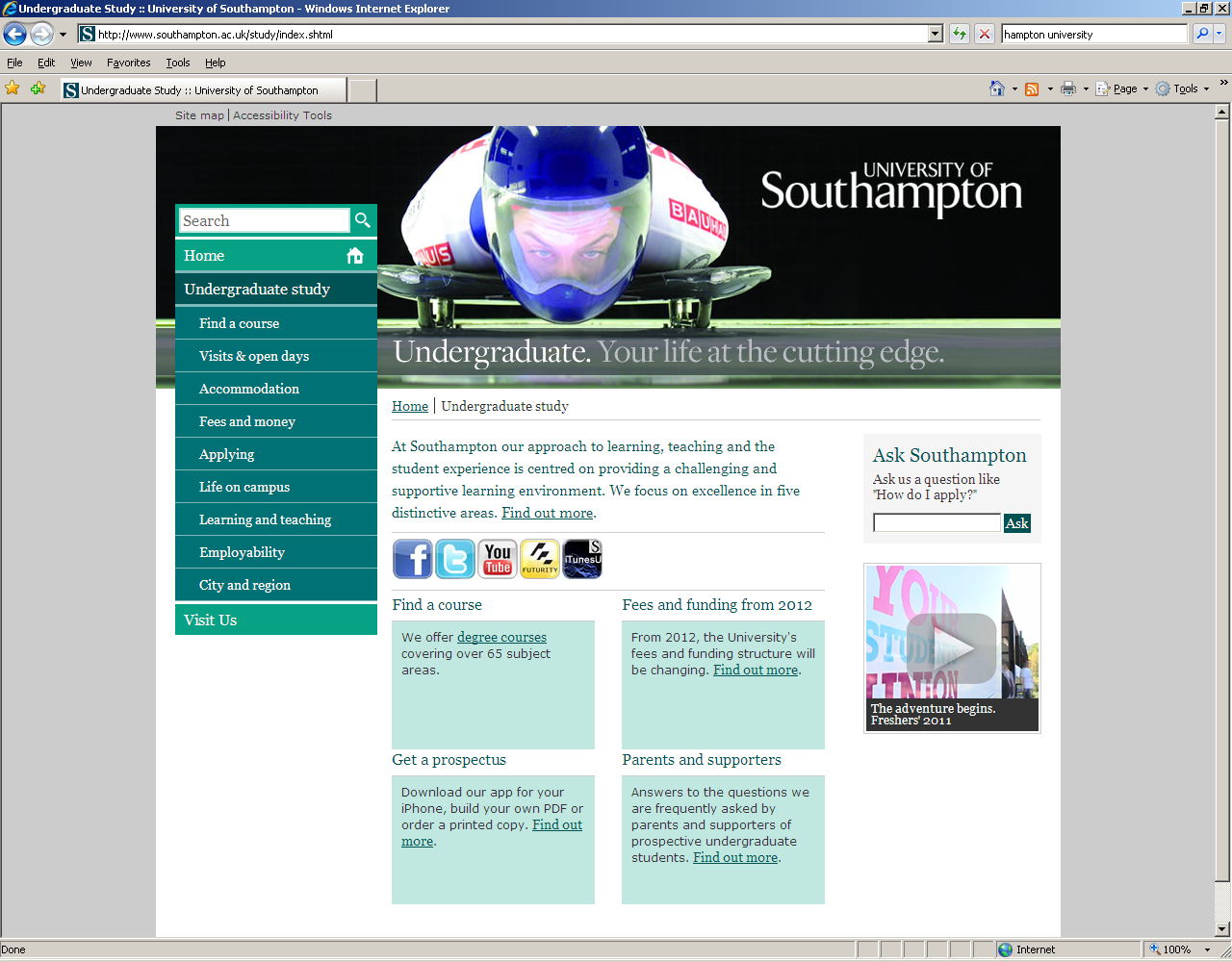 METHODS
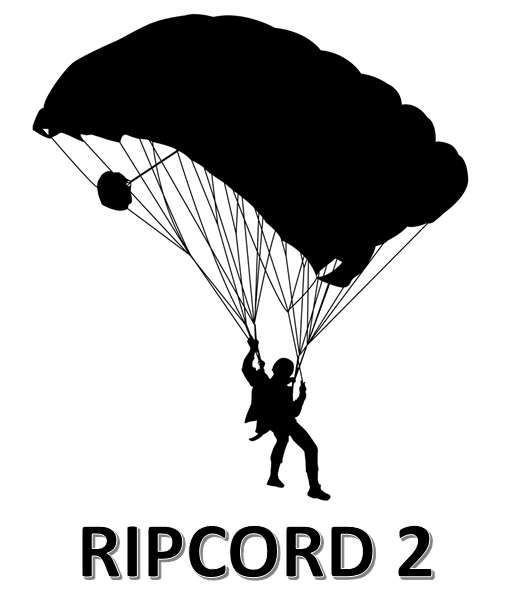 Management Plan
4 options:  (1) OMT alone; (2) PCI; (3) CABG; (4) more information/further test required
12 month Follow Up
Co-Primary Endpoints
Total Hospital Costs:  	All hospital events (inpatient and outpatient attendances) including ED
			Not including GP attendances or medication

Primary QoL Endpoint	QoL using EuroQol EQ-5D-5L questionnaire (visual analogue scale)
			Angina using CCS classification
Prespecified Secondary Endpoints
Clinical events at 12 months including: 
all-cause mortality, stroke, myocardial infarction (MI) & unplanned revascularisation.
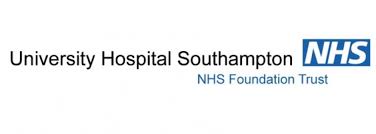 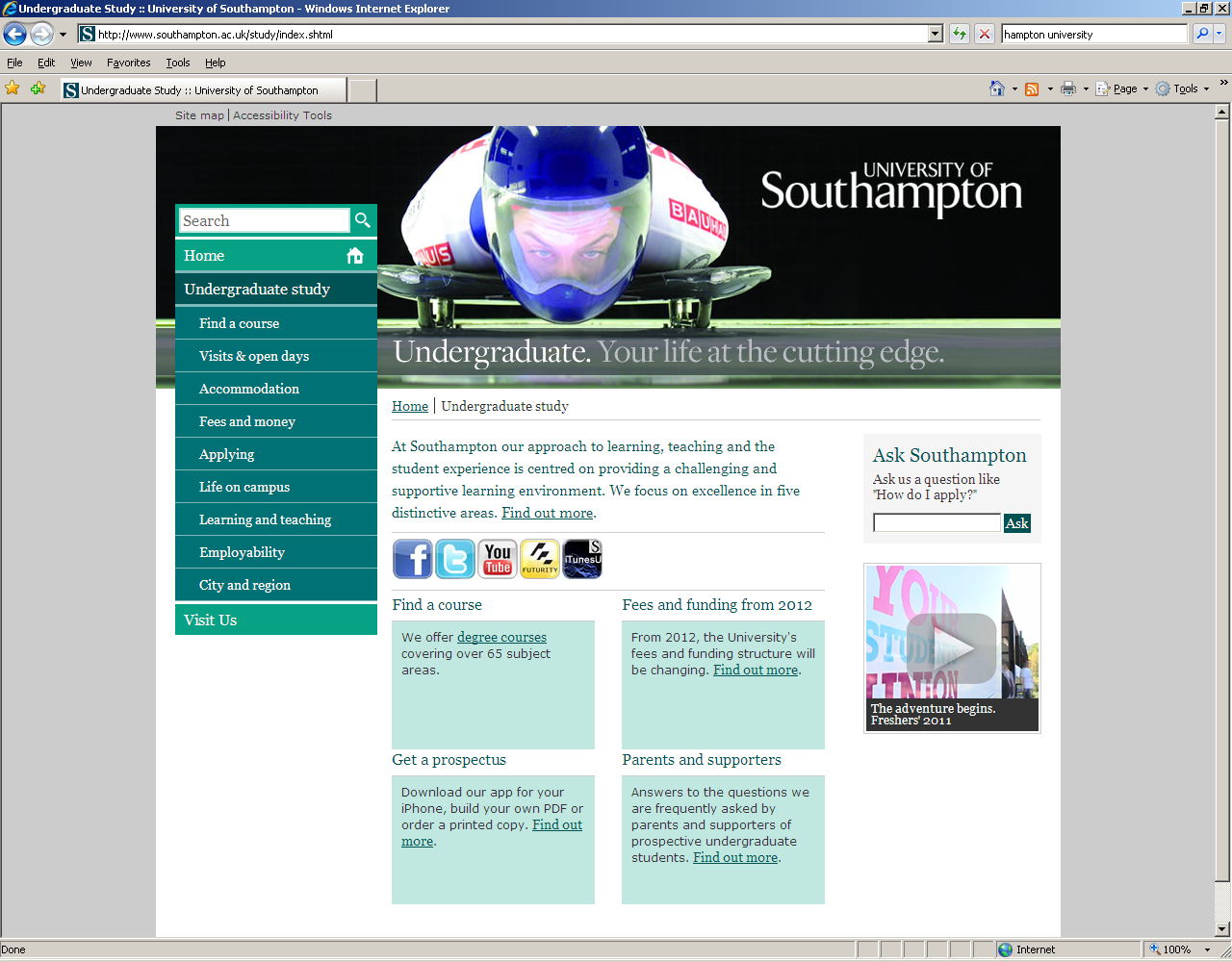 RESULTS
Patients undergoing diagnostic coronary angiography for stable angina or NSTEMI(n=1100)
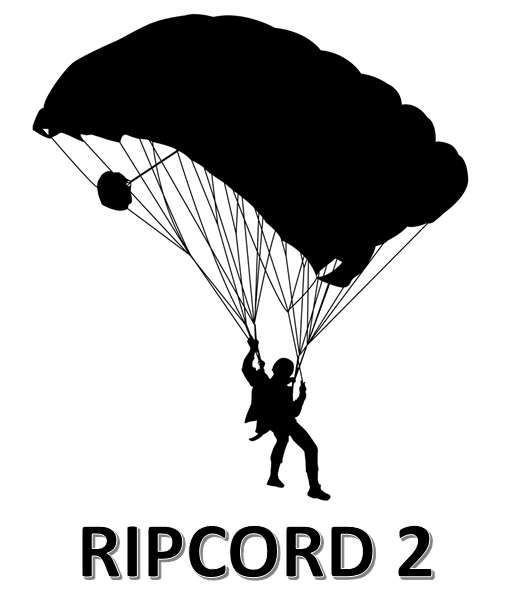 ANGIOGRAPHY ALONE Group(n=552)Assessment & management decided
according to angiographic appearances only
ANGIOGRAPHY plus FFR Group(n=584)Assessment & management according to angiographic appearances + FFR of all arteries of
revascularisable calibre
Randomisation
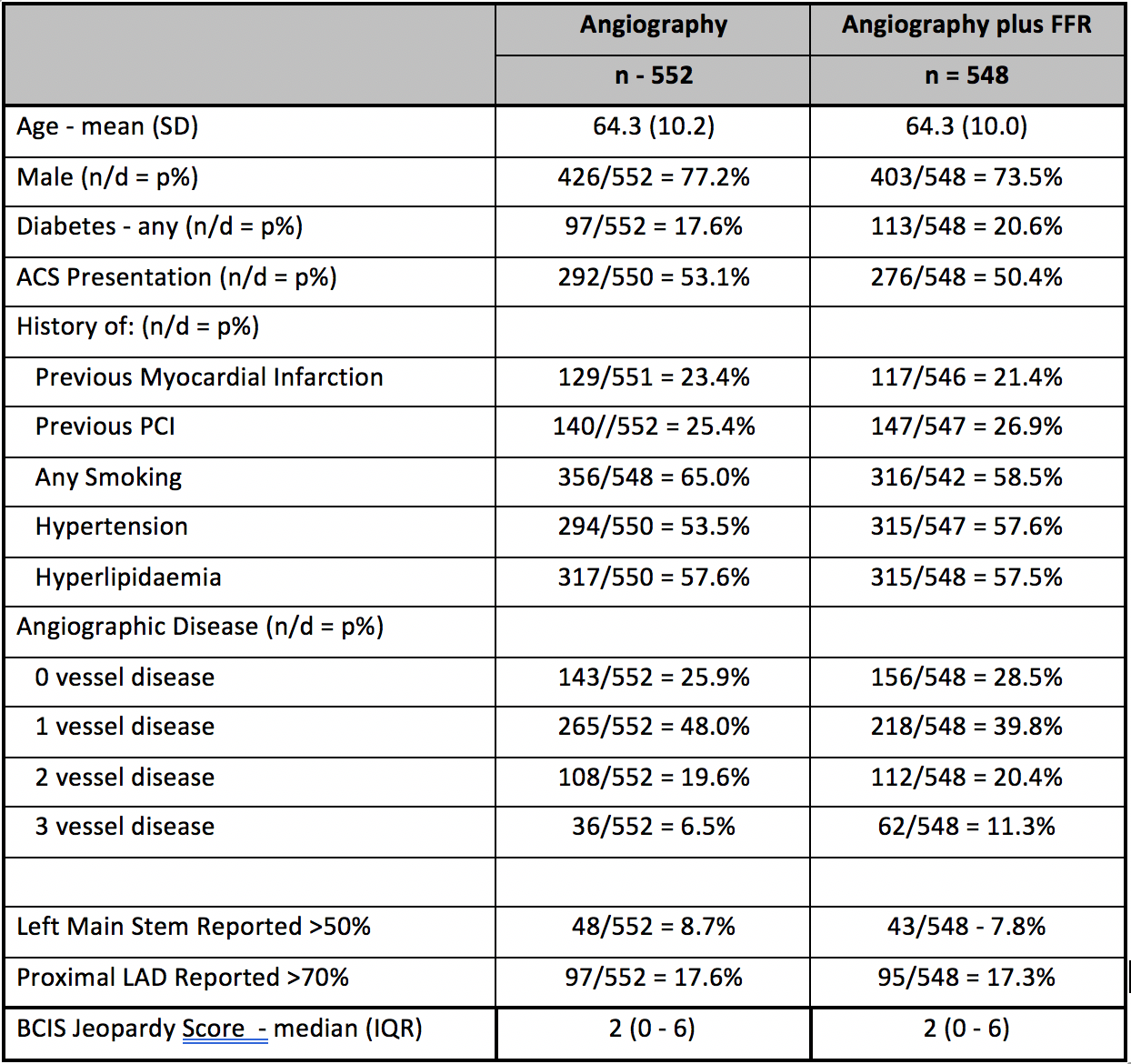 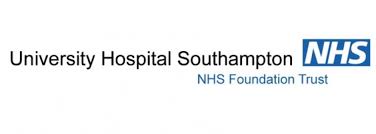 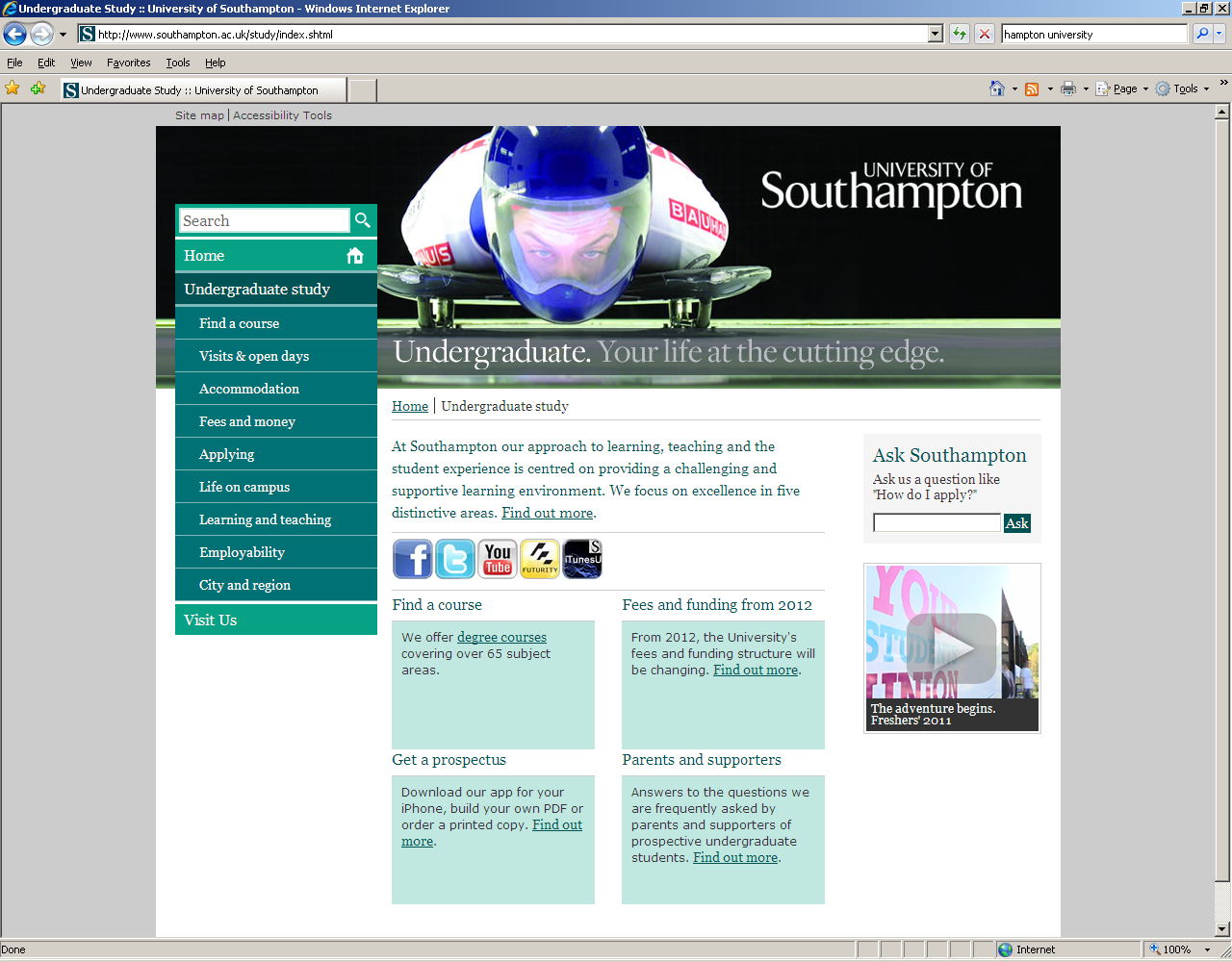 RESULTS
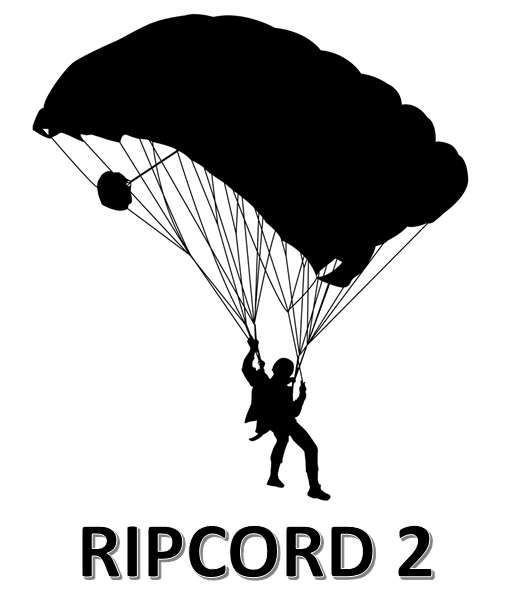 Procedure
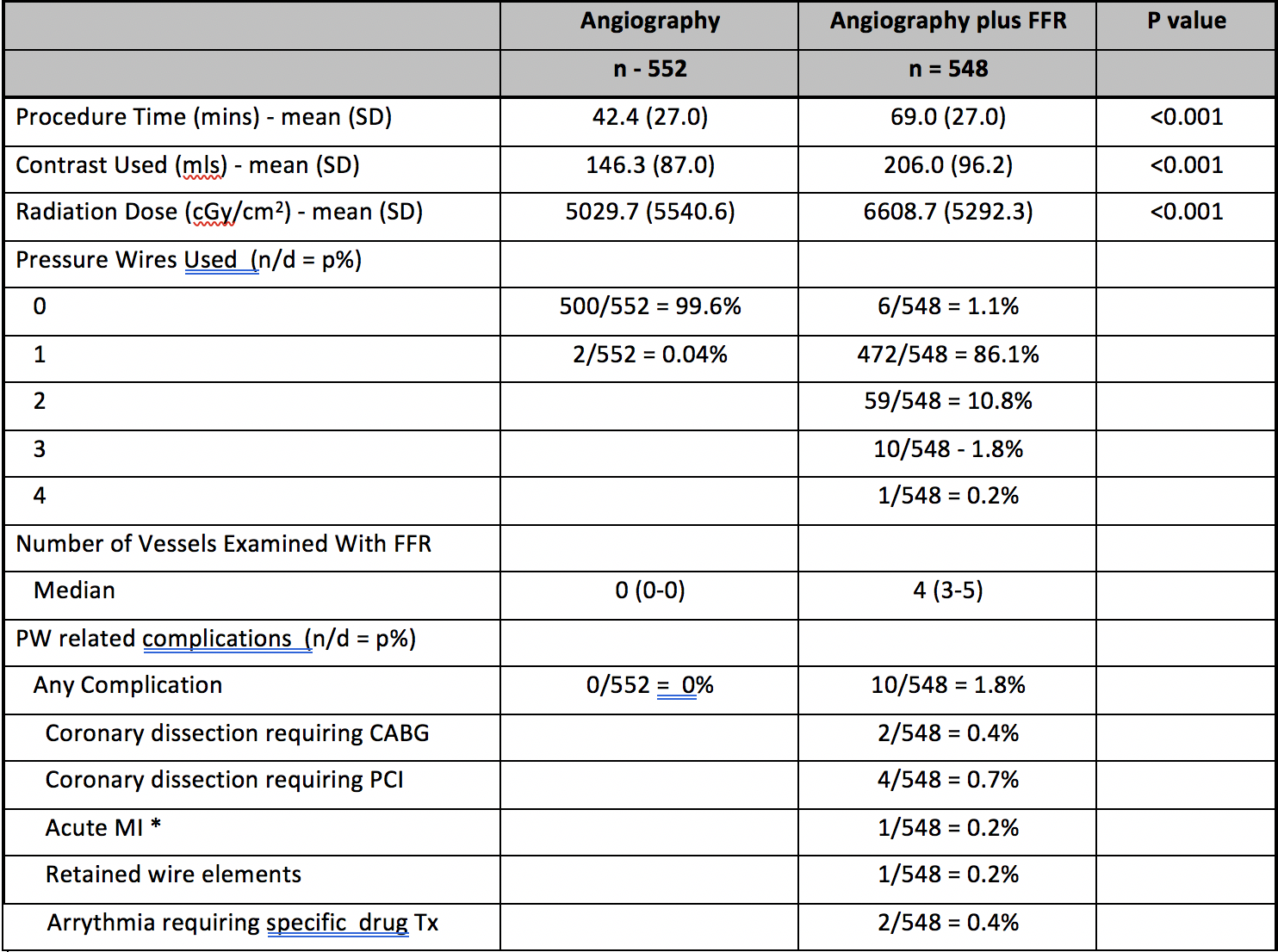 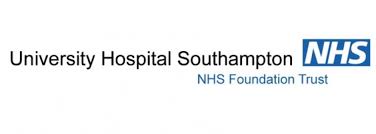 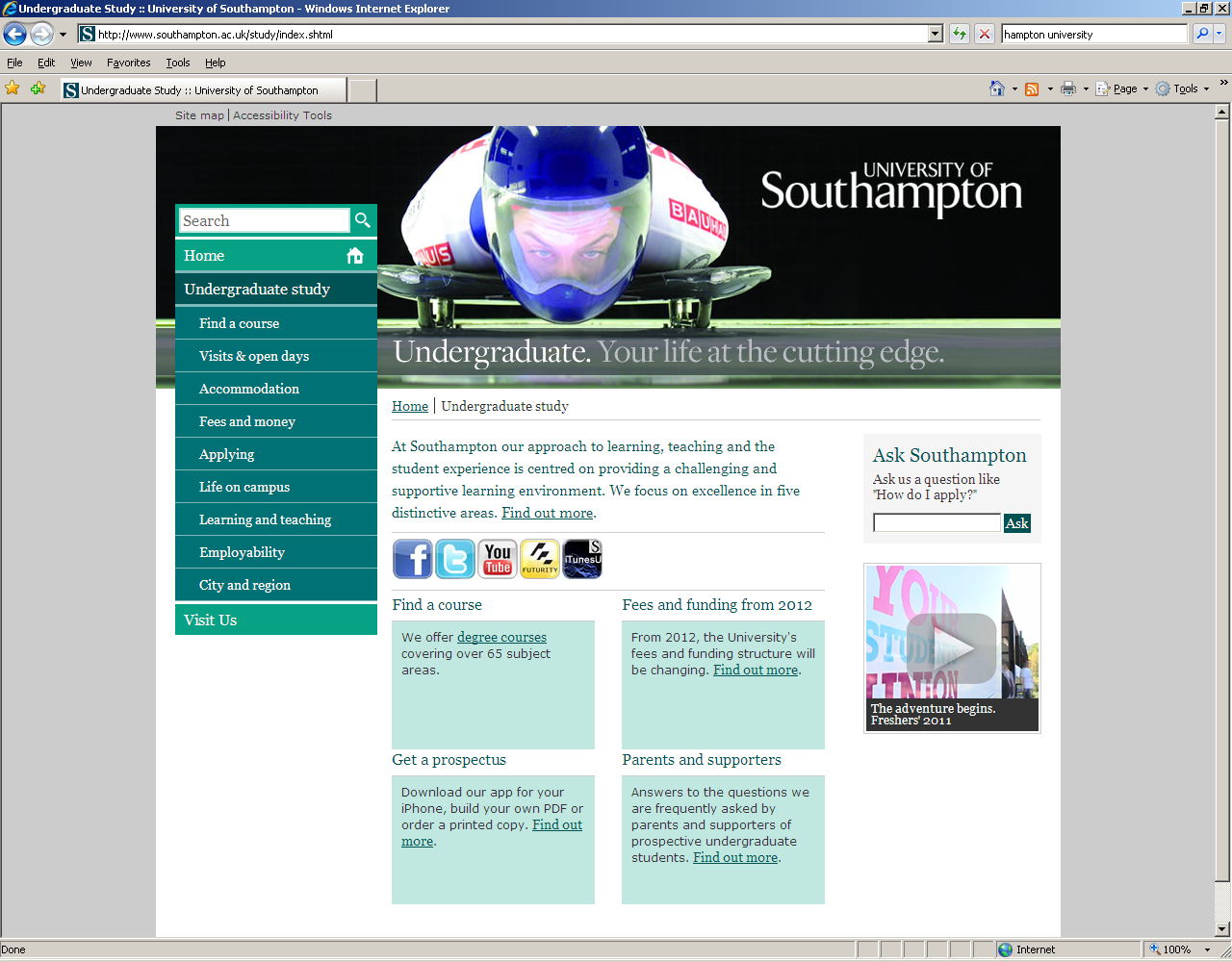 RESULTS
Management
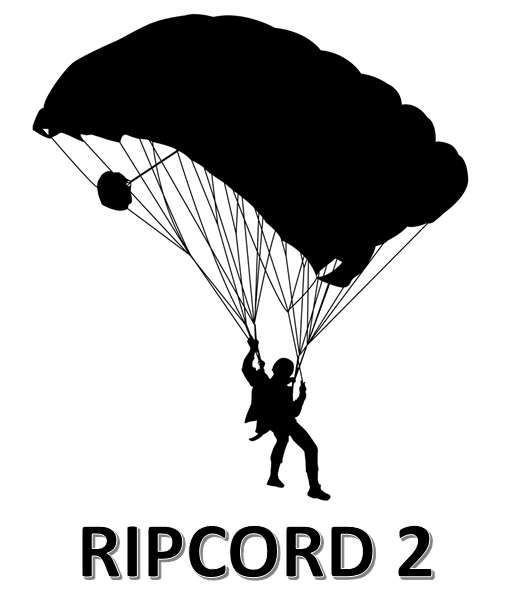 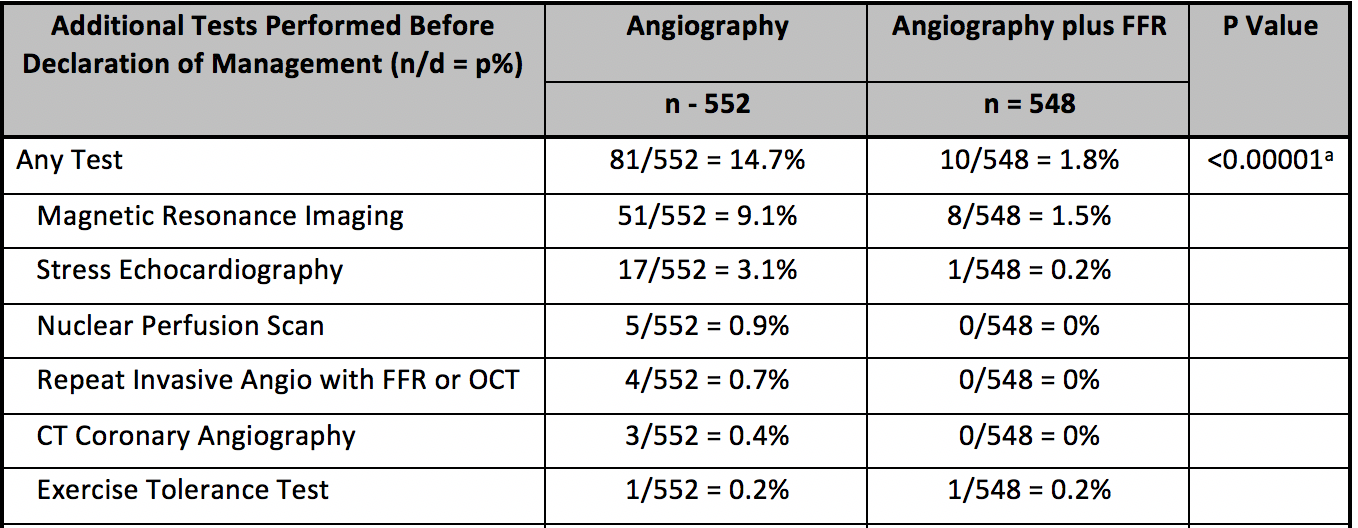 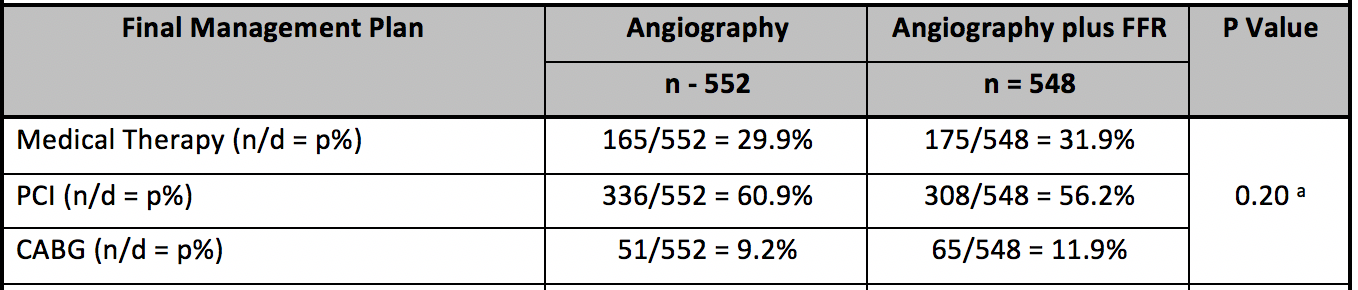 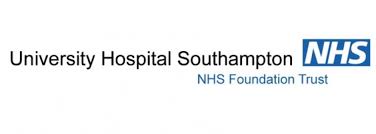 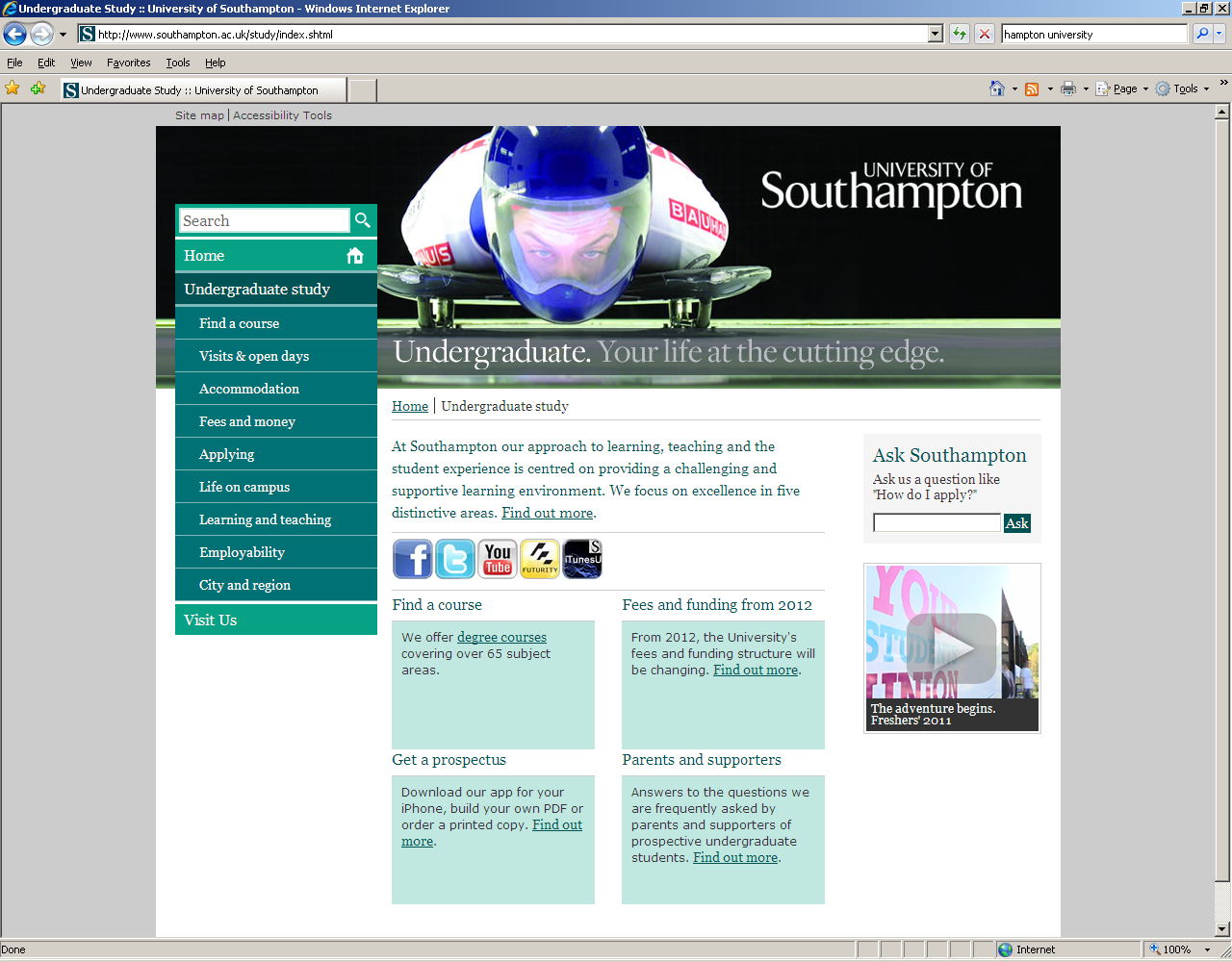 RESULTS
Primary Endpoints
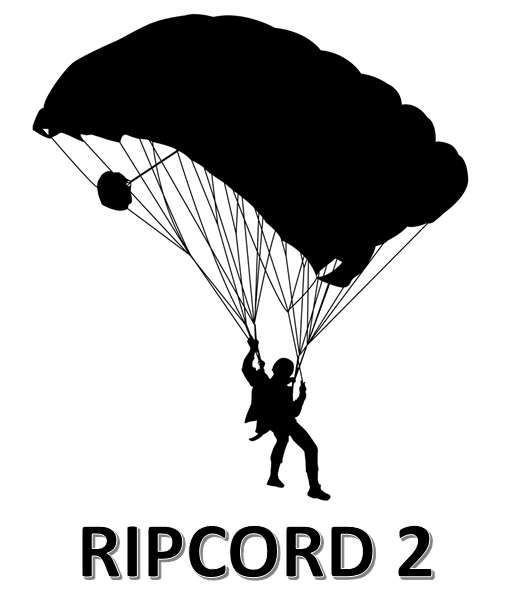 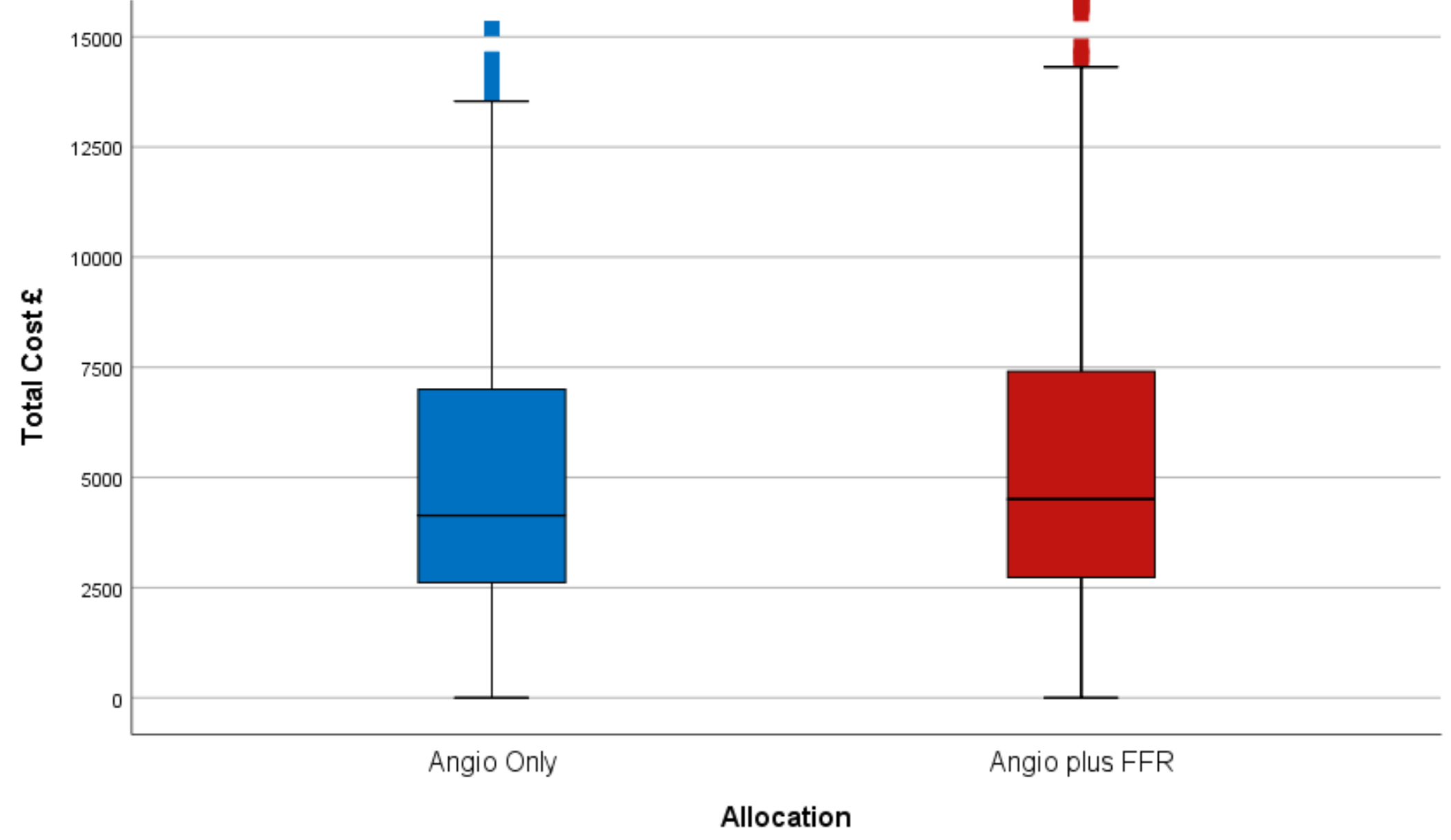 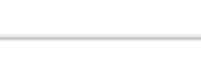 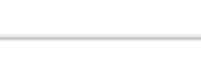 Co-Primary Endpoint
Total Hospital Costs at 
12 months (£)
Co-Primary Endpoint
Quality of Life  
(EQ5d VAS)
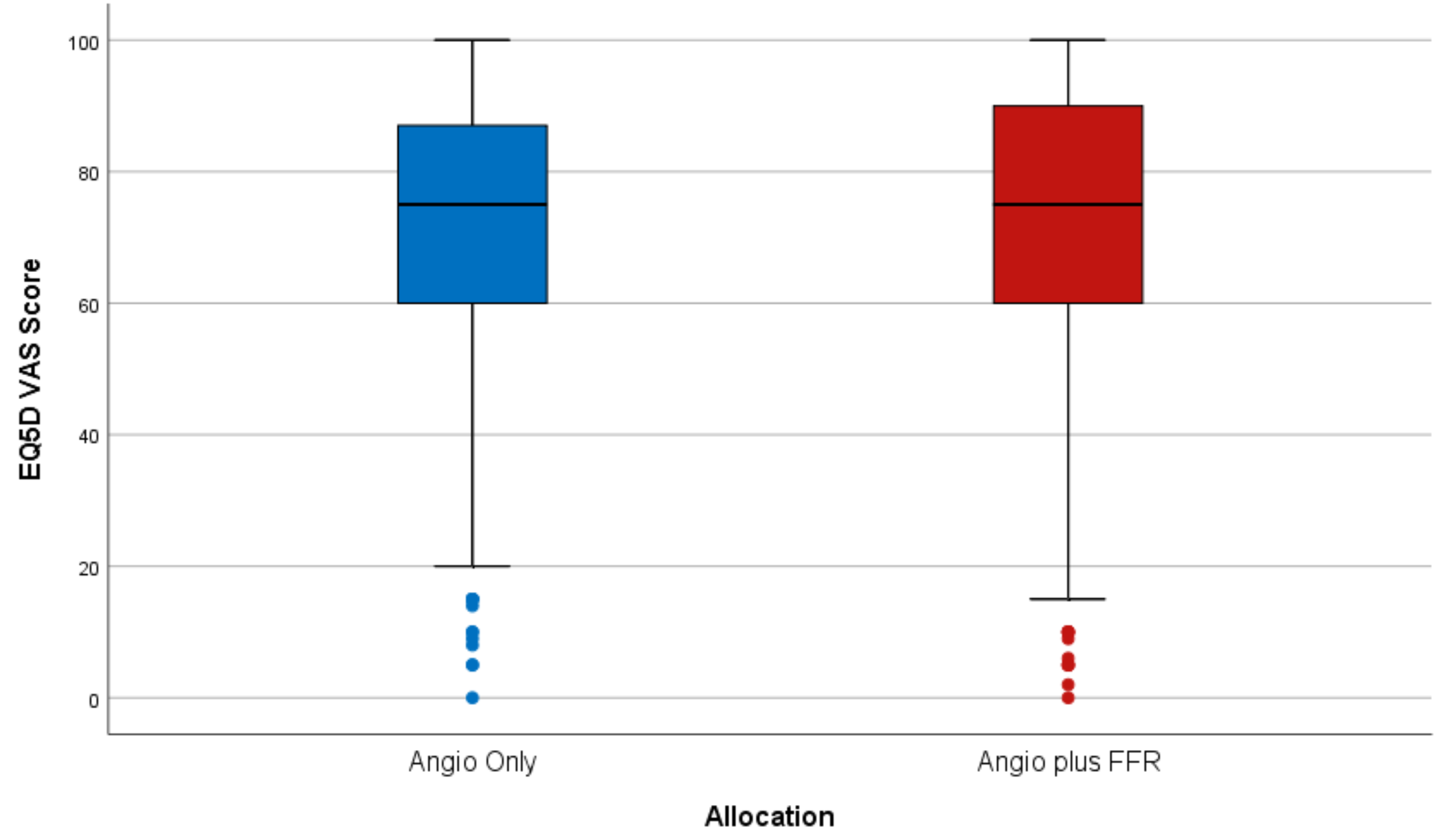 p=0.88
p=0.137
Total Cost £
EQ5D VAS
ANGIO+FFR
ANGIO ONLY
ANGIO+FFR
ANGIO ONLY
£4136 (2613-7015)
£4510 (2721-7415)
75 (60-87)
75 (60-90)
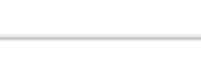 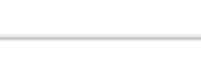 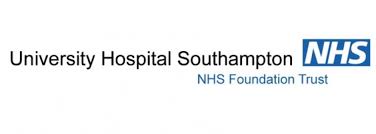 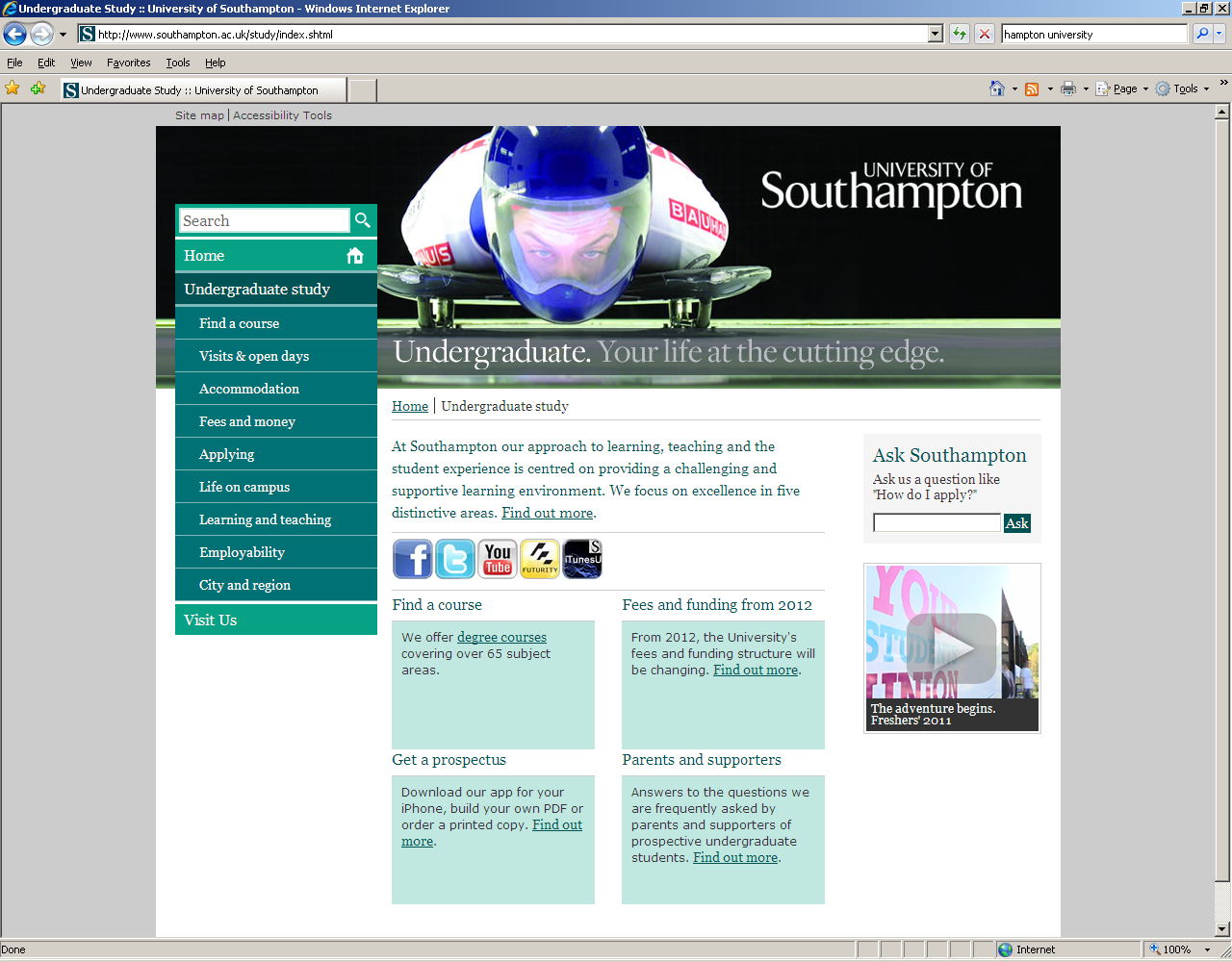 RESULTS
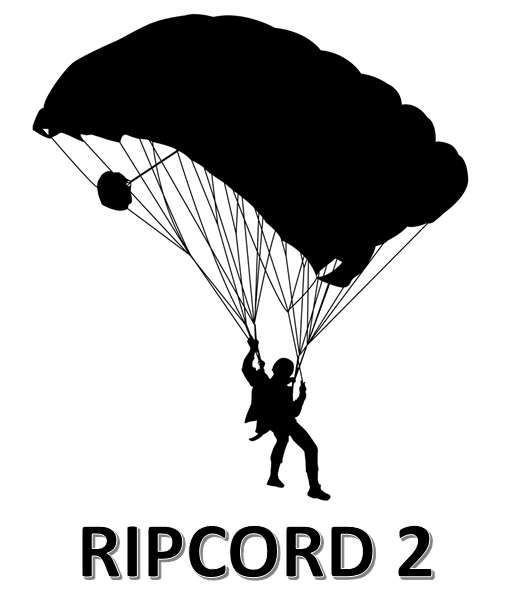 Secondary Endpoint
Clinical Events
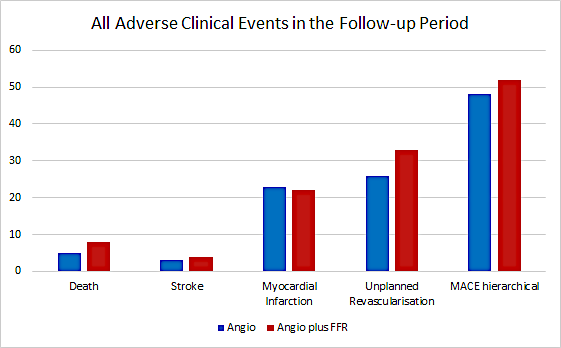 p=0.64
TOTAL MACCE EVENTS
ANGIO ALONE  8.7% (48/552) 
ANGIO+FFR. 9.5% (52/548)
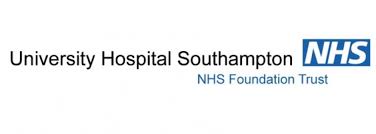 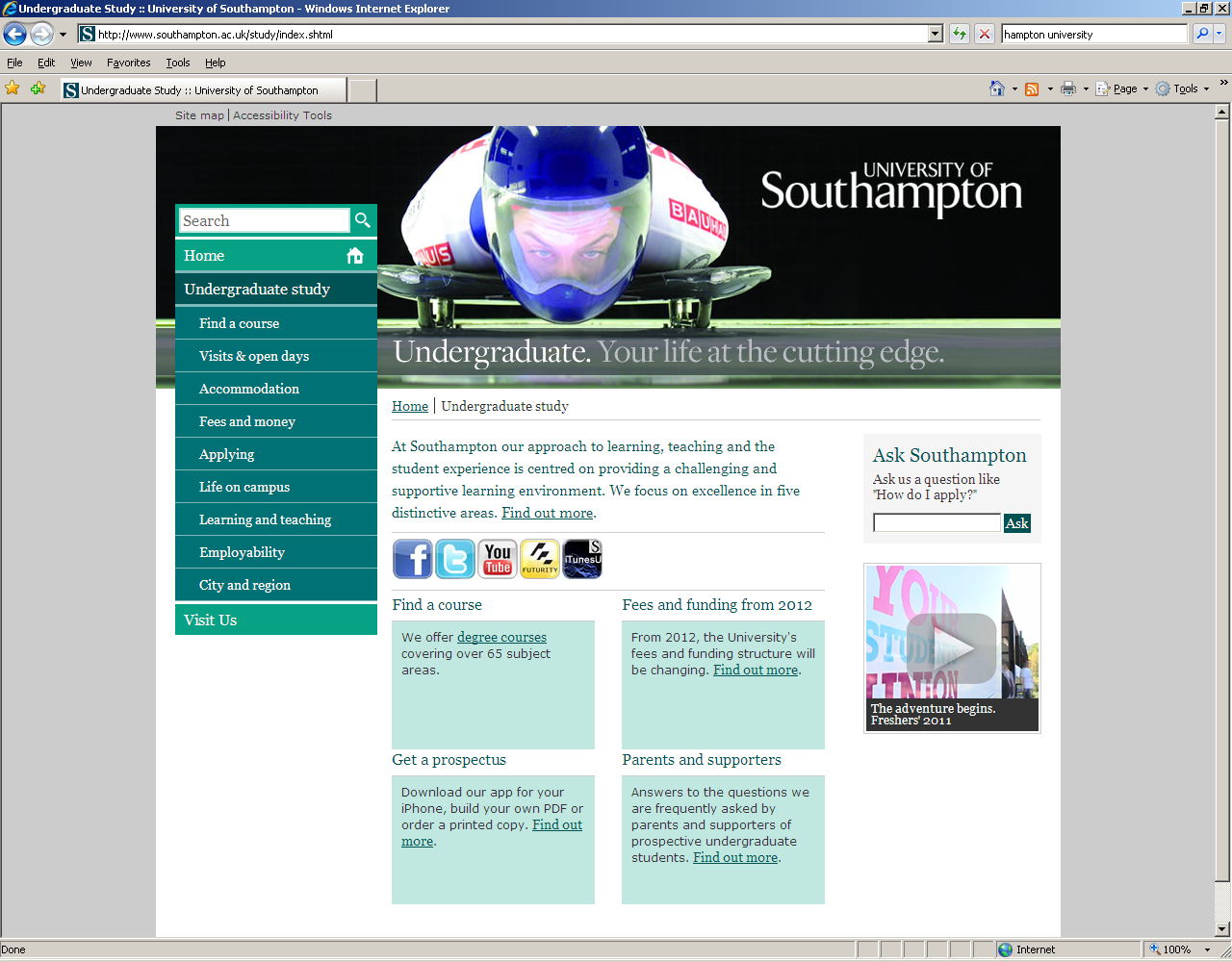 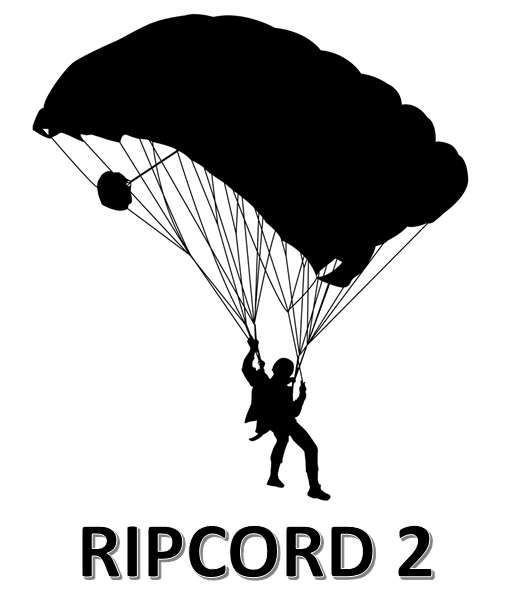 CONCLUSION
Routine, systematic FFR assessment at the time of diagnostic angiography is cost neutral compared with angiographic guidance alone and is not associated with significant differences in QoL or angina status at 1 year
Nor did systematic FFR of all epicardial coronary vessels significantly alter the clinical event rate, or the distribution of management (OMT/PCI/CABG).
Systematic FFR was associated with longer procedure, more radiation + contrast, & more complications compared to angiography alone.
This strategy therefore has no overall advantage compared to angiography alone.
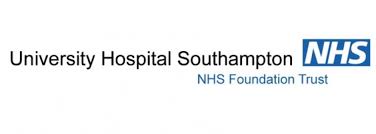 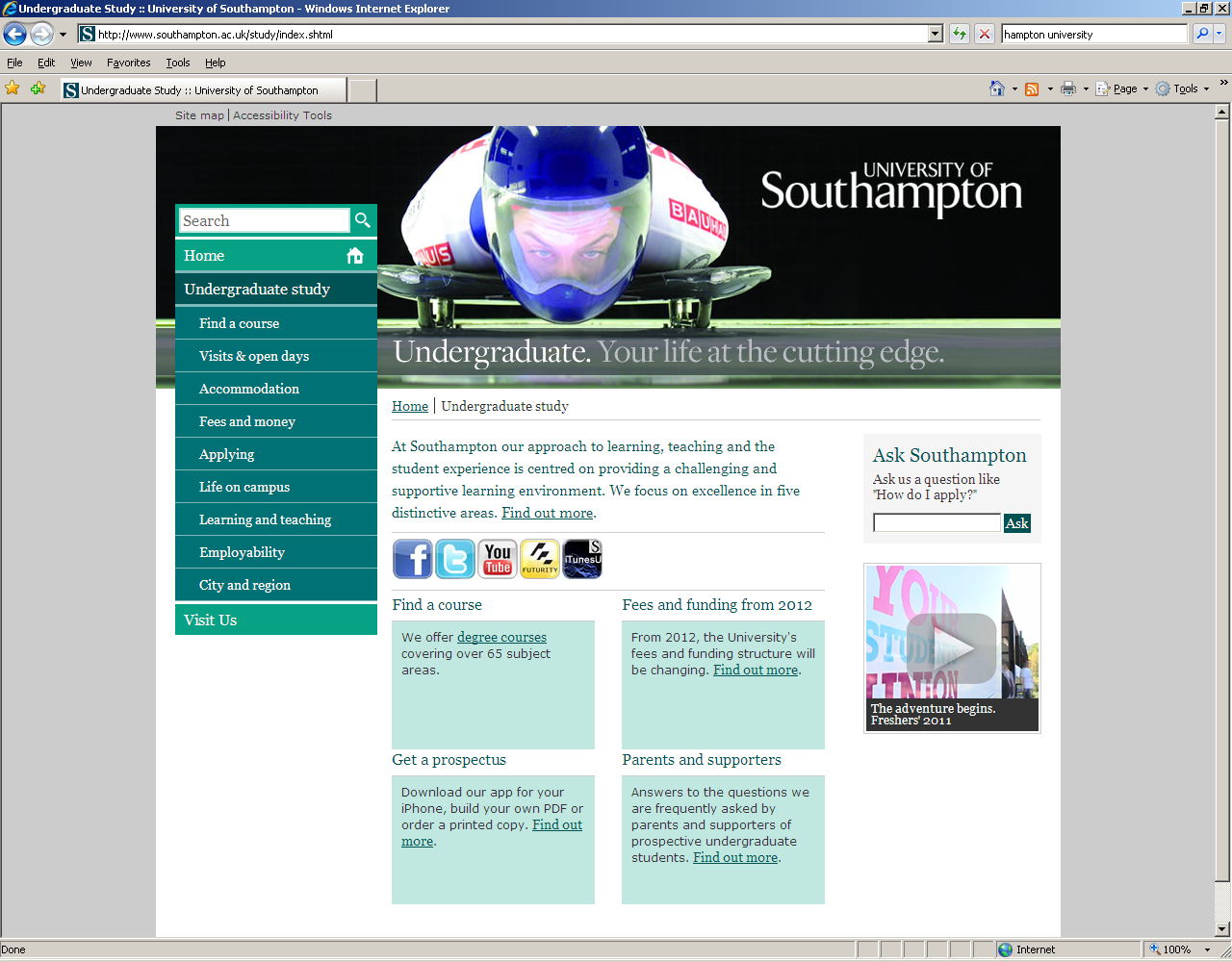 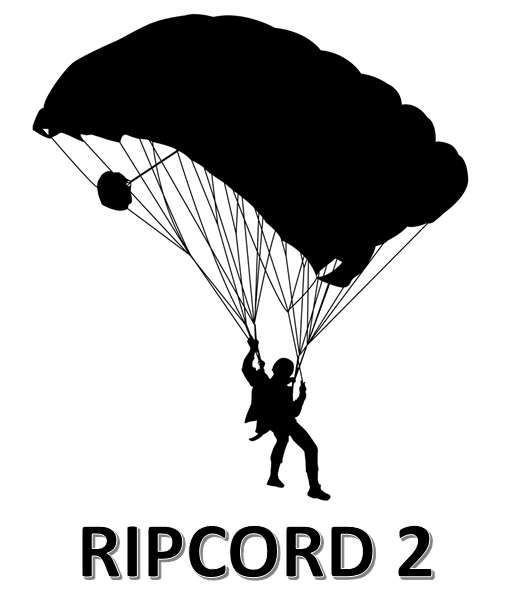 INTERPRETATION
RIPCORD2 is the first completed randomised trial of systematic FFR vs angio alone
at the stage of the diagnostic angiogram

It shows no overall advantage of this strategy in terms of cost, QoL, events or management

However, there is no direct information about the effect of FFR data on decision-making

FFR data are likely to have made an impact in individuals… but this cannot be detected in the 
comparison of populations

It is likely that FFR is of most clinical value when targeted to specific patient groups
(eg those being considered for PCI with multivessel disease) rather than routinely
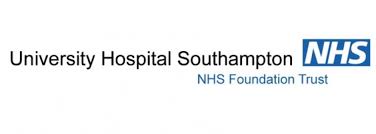 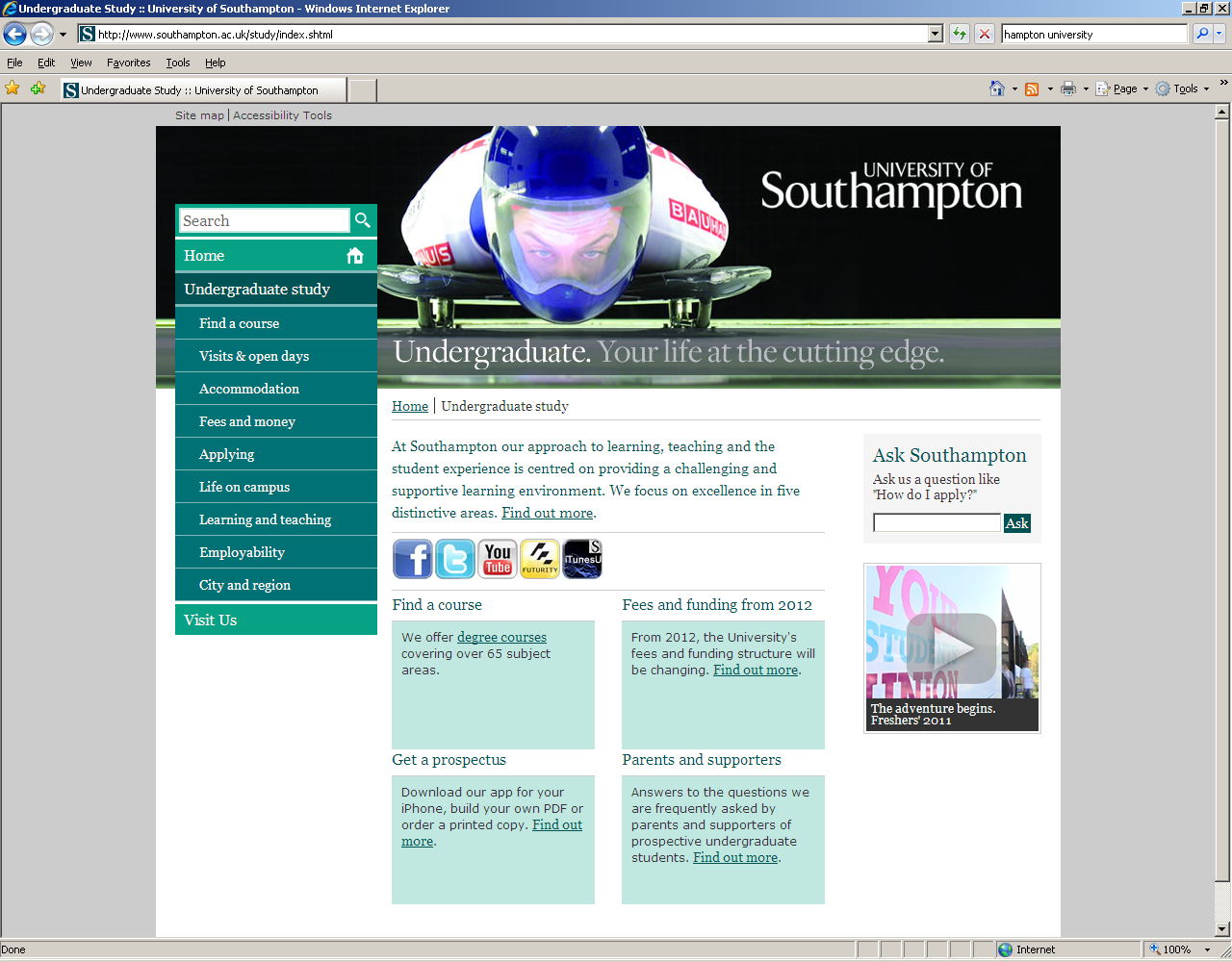 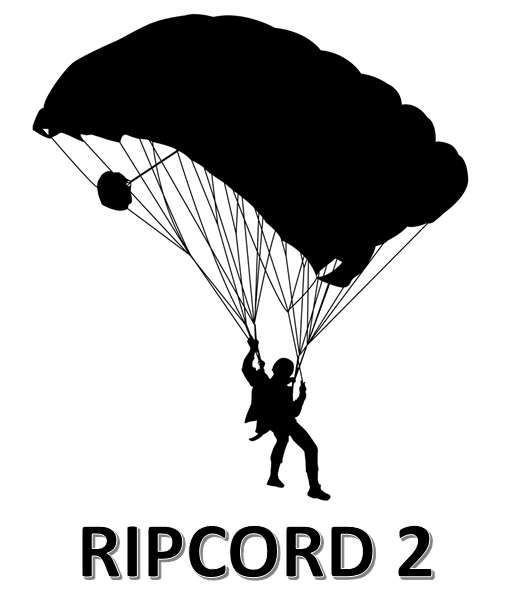 ACKNOWLEDGEMENTS
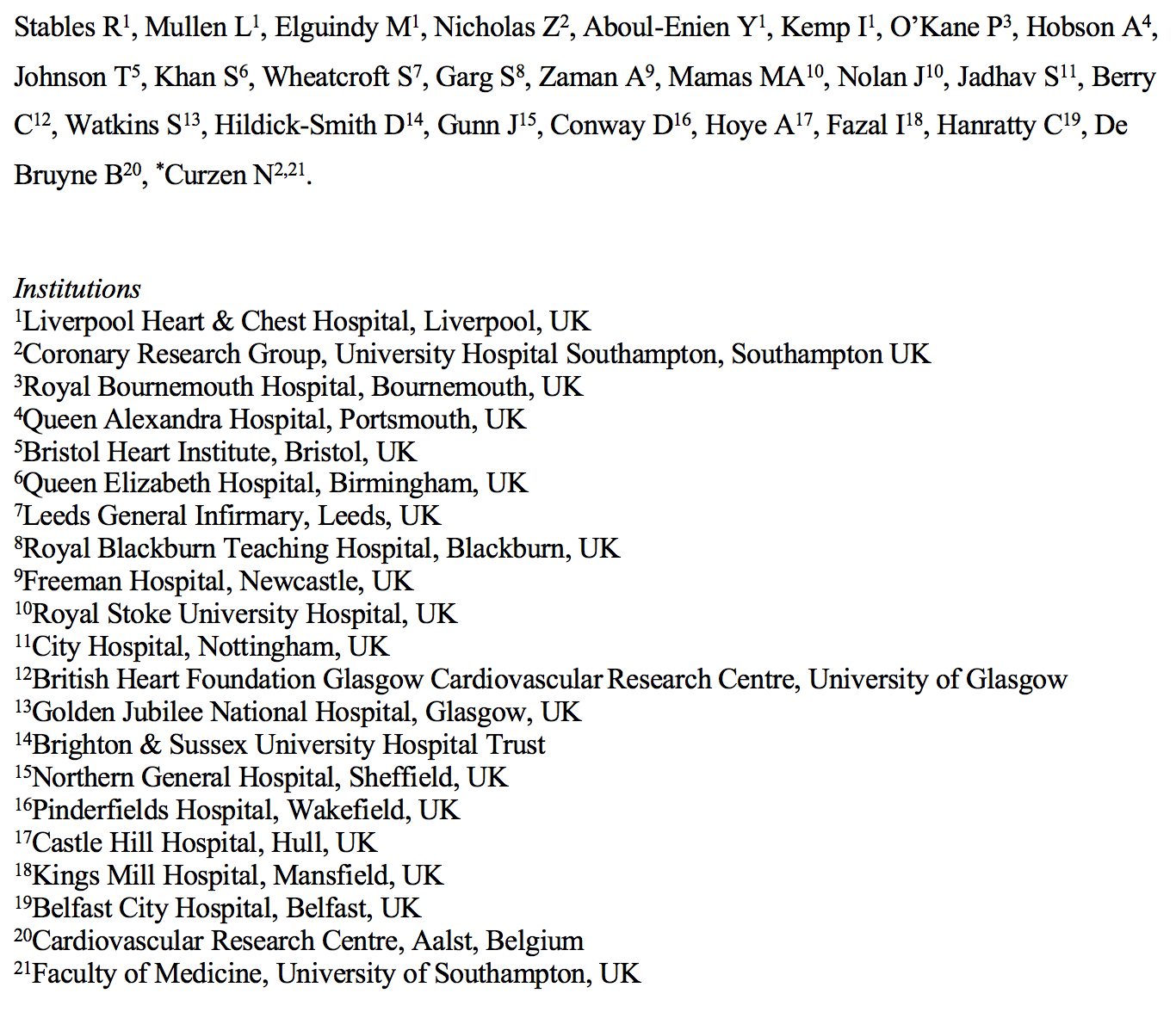 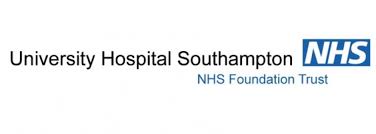 Coronary Research Group
Zoe Nicholas
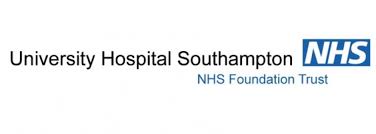 Research & Development
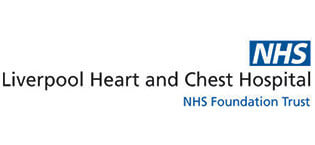 Clinical Trials Unit
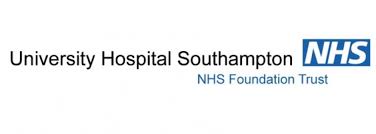 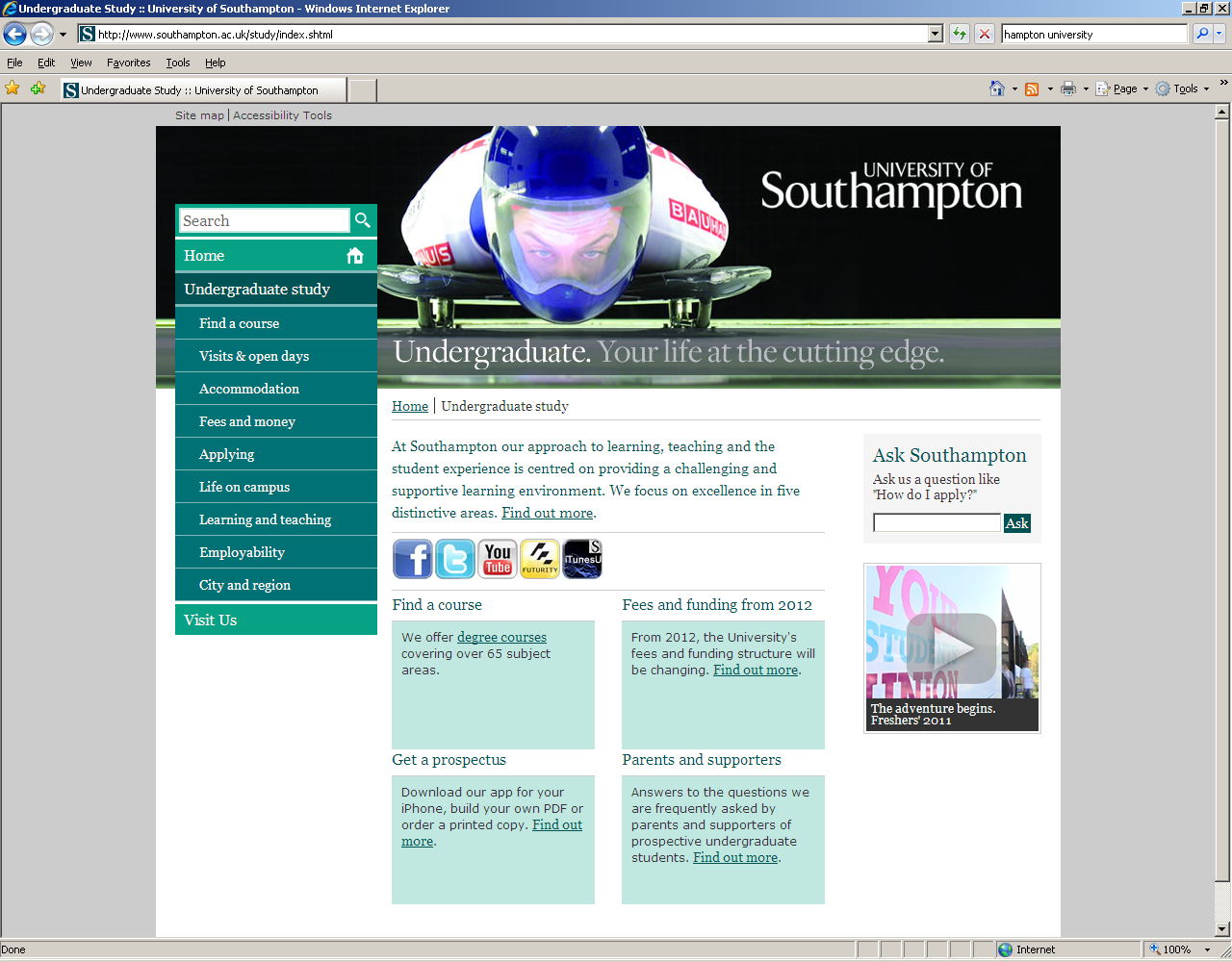